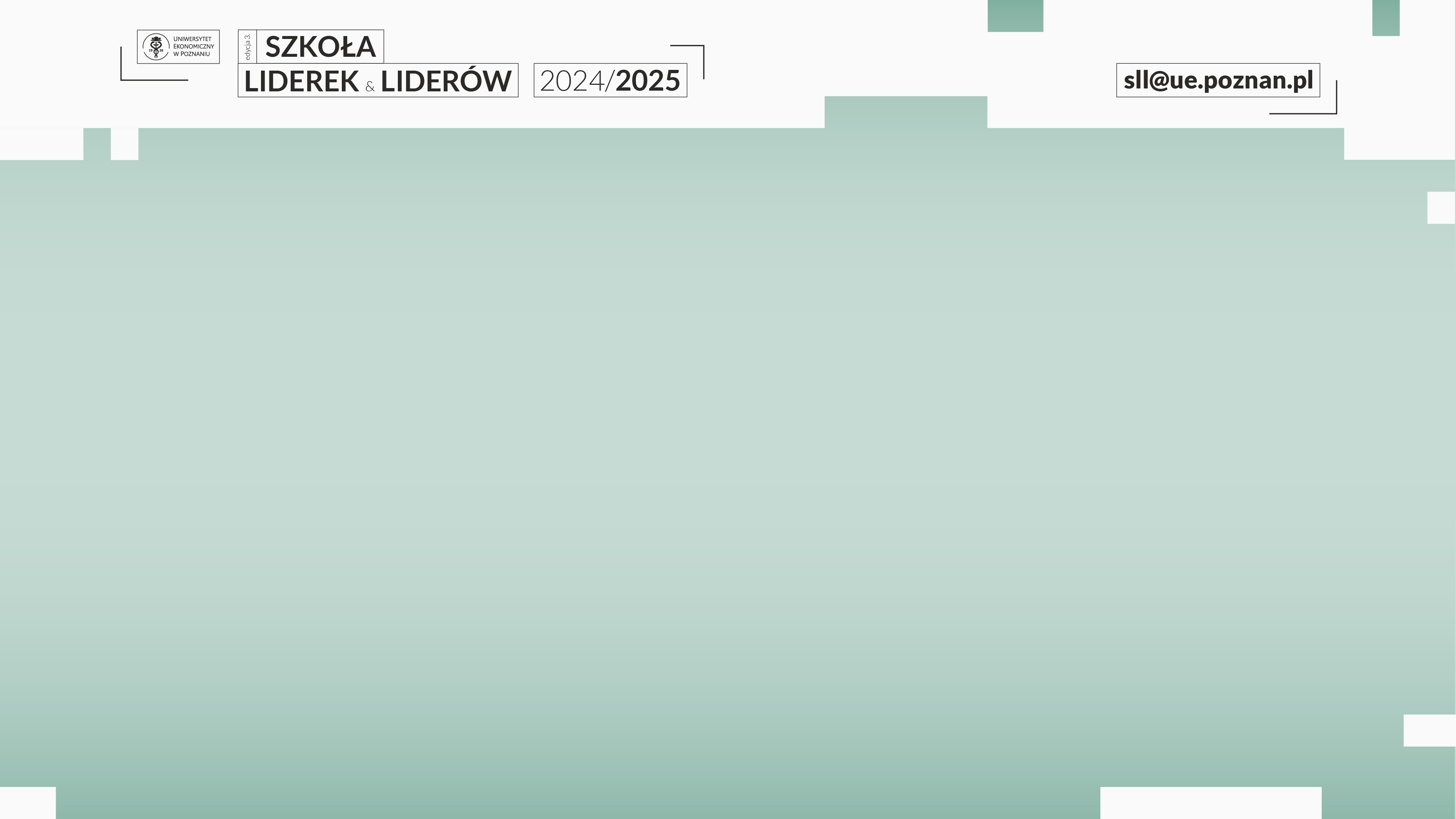 Zawód brokera nie musi być nudny.
O tym jak mądrze korzystać z ubezpieczeń w praktyce.
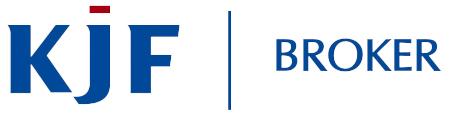 Martyna Ratajewska 
Dyrektor ds. ubezpieczeń majątkowych
Kim jest broker ubezpieczeniowy?
Broker ubezpieczeniowy - osoba fizyczna lub prawna, prowadząca działalność brokerską (pośrednictwo ubezpieczeniowe i dystrybucja), posiadająca odpowiednie zezwolenie (licencję) nadane przez organ nadzorujący (Komisję Nadzoru Finansowego) i wpisana do rejestru brokerów.
Art. 3 ust. 1 pkt 5 Ustawy z dnia 15 grudnia 2017 r. o dystrybucji ubezpieczeń
Klient
Zakład ubezpieczeń
Na czym polega praca brokera?
Identyfikacja ryzyk ubezpieczeniowych – analiza aktualnego stanu ochrony ubezpieczeniowej Przygotowanie programu ubezpieczeniaPrzygotowanie postępowania przetargowego lub slipu brokerskiego w zależności od rodzaju podmiotu Techniczna obsługa umów, monitorowanie terminów wznowieńDoubezpieczanie nowych elementów pojawiających się w trakcie roku polisowegoDoradztwo w sprawach ubezpieczeń w związku ze zmianami i rozwojem działalności
Podstawowe różnice pomiędzy brokerem, a agentem ubezpieczeniowym
BROKER

umowa z klientem
niezależny pośrednik ubezpieczeniowy, wykonuje czynności w imieniu i na rzecz Klienta/ reprezentuje interes Klienta
egzamin KNF
szersze kompetencje m.in. przygotowanie przetargów, wsparcie w likwidacji szkód
nie może mieć powiązań z żadnym zakładem ubezpieczeń
AGENT

umowa z zakładem ubezpieczeń 
przedstawiciel zakładu ubezpieczeń (np. agent wyłączny PZU S.A., lub kilka zakładów ubezpieczeń tzw. multiagent
egzaminy produktowe zdawane w zakładzie ubezpieczeń
wystawia polisy w imieniu zakładu ubezpieczeń
wystawia polisy dla osób fizycznych
Podstawowe rodzaje ubezpieczeń
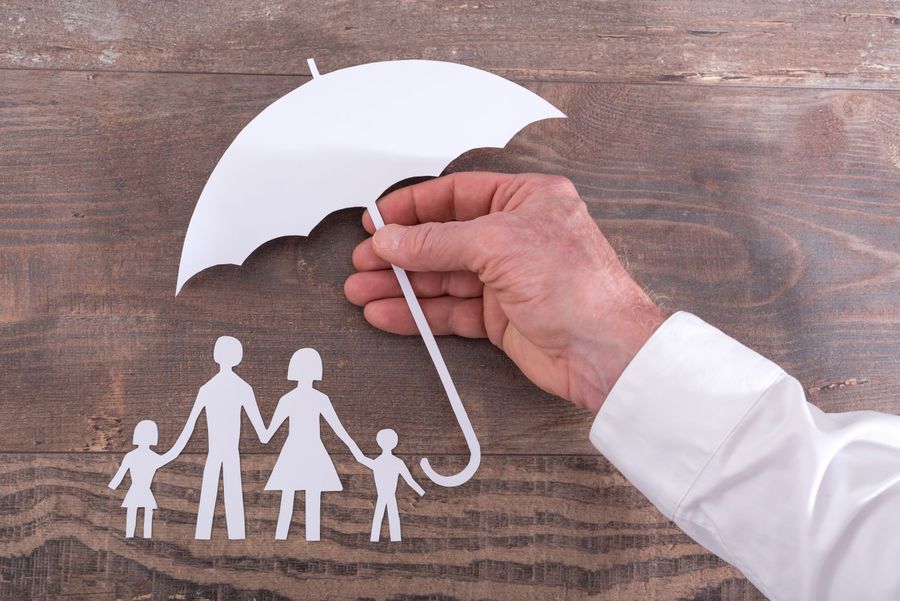 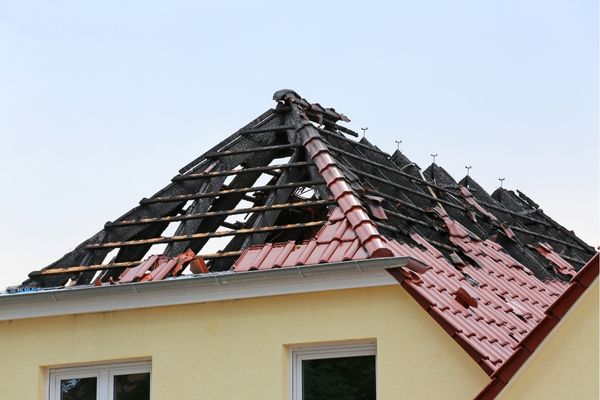 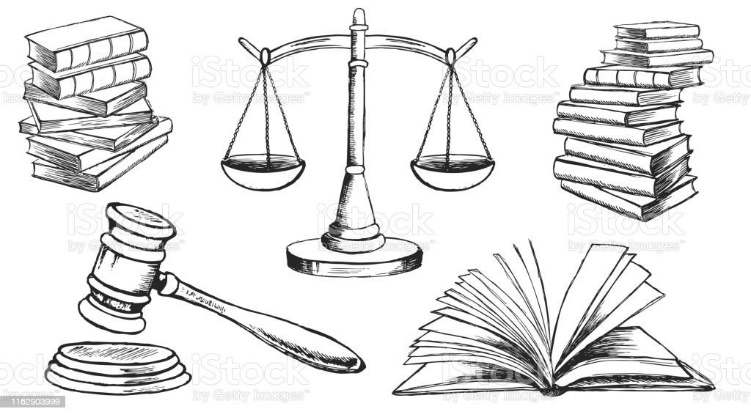 Ubezpieczenia Osobowe        Ubezpieczenia Majątkowe          	   Odpowiedzialności cywilnej
Zawód brokera łączy w sobie różne dziedziny takie jak:
Ekonomia
Prawo
Broker
Rzeczoznawstwo
Wycena Nieruchomości
Detektywistyka

UMOWA UBEZPIECZENIA
ART. 805 KC
§ 1. Przez umowę ubezpieczenia ubezpieczyciel zobowiązuje się, w zakresie działalności swego przedsiębiorstwa, spełnić określone świadczenie w razie zajścia przewidzianego w umowie wypadku, a ubezpieczający zobowiązuje się zapłacić składkę. 
§ 2. Świadczenie ubezpieczyciela polega w szczególności na zapłacie: 
1) przy ubezpieczeniu majątkowym – określonego odszkodowania za szkodę powstałą wskutek przewidzianego w umowie wypadku; 
2) przy ubezpieczeniu osobowym – umówionej sumy pieniężnej, renty lub innego świadczenia w razie zajścia przewidzianego w umowie wypadku w życiu osoby ubezpieczonej
Przeprowadzenie postępowania jako pełnomocnik Zamawiającego w trybie ustawy Prawo Zamówień Publicznych na platformie przetargowej KJF Broker sp. z o.o.
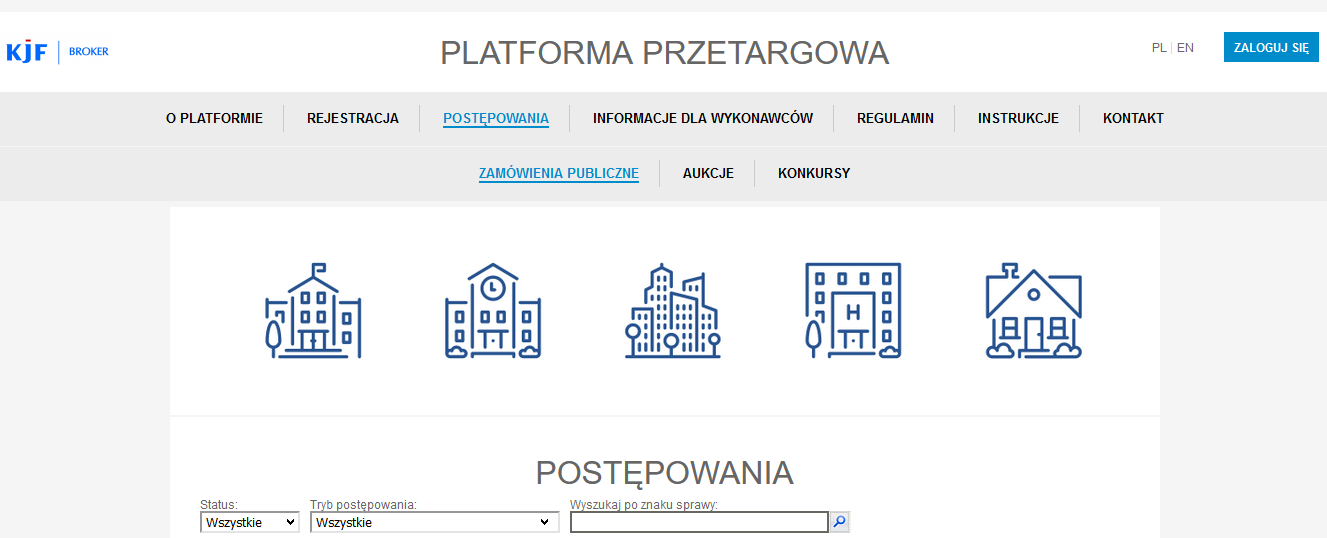 Angażowanie rzeczoznawców – w porozumieniu z Ubezpieczycielem KJF Broker podejmuje niezbędne czynności w celu dokonania oględzin miejsca zdarzenia przez rzeczoznawców
Nadzór i informacja o przebiegu likwidacji – KJF Broker nadzoruje proces likwidacji szkody na poszczególnych etapach, informując na bieżąco Gminę o jej przebiegu
Występowanie o zaliczki – w przypadku szkód o znacznej wartości praktykowane jest występowanie o zaliczkowe wypłaty odszkodowań w przypadku sum bezspornych
Występowanie z odwołaniem – po otrzymaniu przez Klienta decyzji o zakończeniu postępowania likwidacyjnego, w przypadkach gdy ta decyzja jest odmowna albo odbiega od oczekiwań związanych z wysokością przyznanego odszkodowania KJF Broker prowadzi postępowanie odwoławcze w tym zakresie
Prowadzenie spraw ugodowych – po wyczerpaniu drogi odwoławczej KJF Broker inicjuje podpisanie ugody pomiędzy Klientem, a konkretnym Ubezpieczycielem bez konieczności występowania na drogę sądową
Który ubezpieczyciel zapewni nam szerszą ochronę?
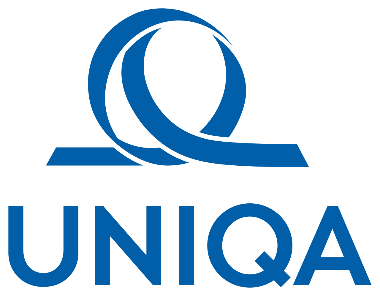 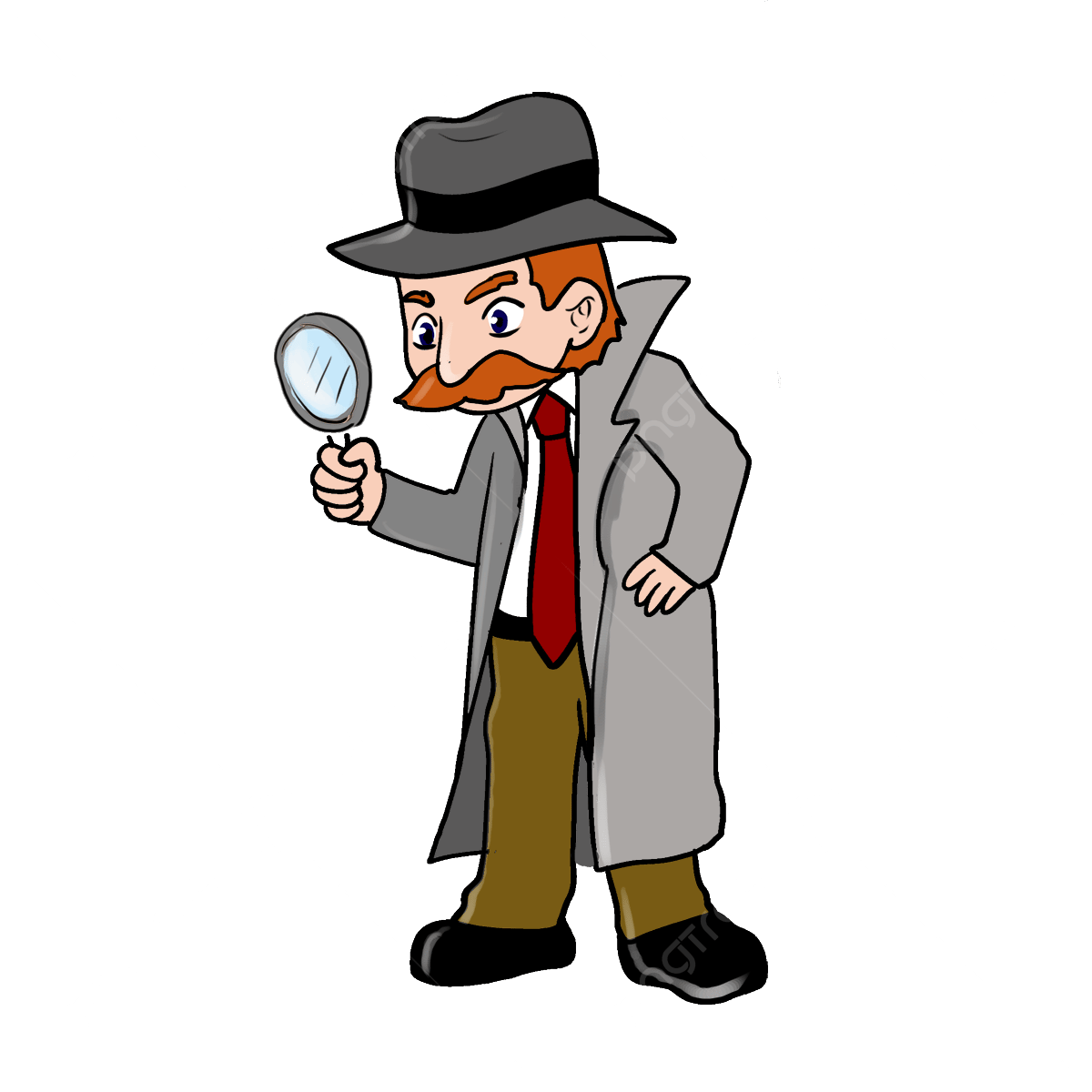 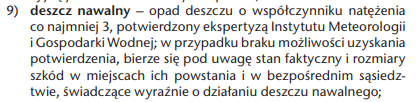 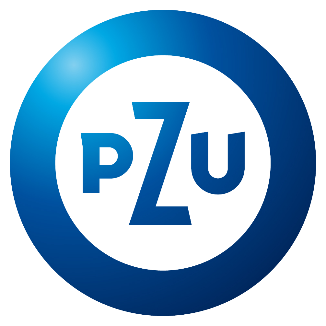 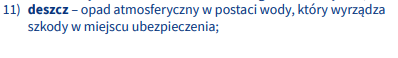 Kradzież pojazdu 
Prosty przykład - niełatwa interpretacja na przykładzie Ogólnych Warunków Ubezpieczenia STU Ergo Hestia S.A.
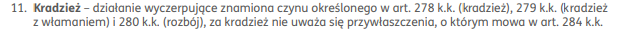 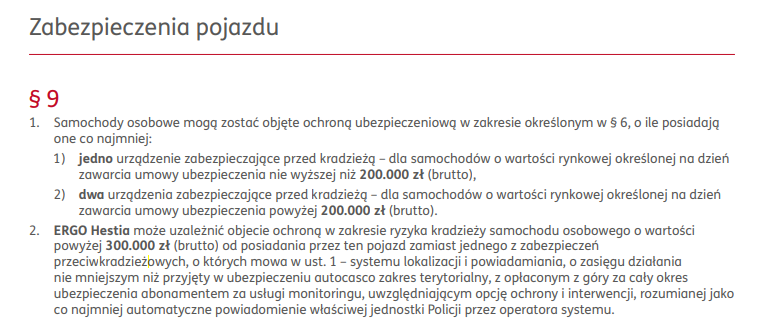 Kradzież pojazdu c.d.
W przypadku kradzieży należy niezwłocznie, (maksymalnie 24 h) powiadomić policję.
Czy w przypadku pozostawienia dokumentów (np. dowód rejestracyjny) w pojeździe otrzymamy odszkodowanie? 
Wyłączenia odpowiedzialności
STU Ergo Hestia S.A. nie odpowiada za szkody:
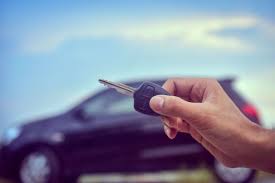 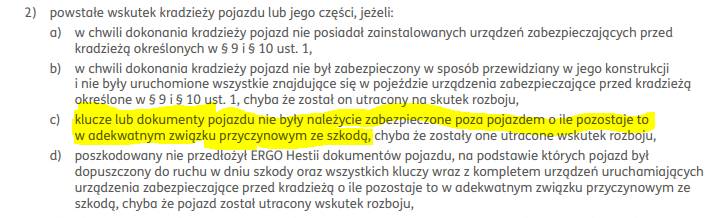 Szkoda z OC sprawcy. W taki pojazd wjechał kierowca płacący w TUiR Warta S.A. 400 zł za OC samochodu.
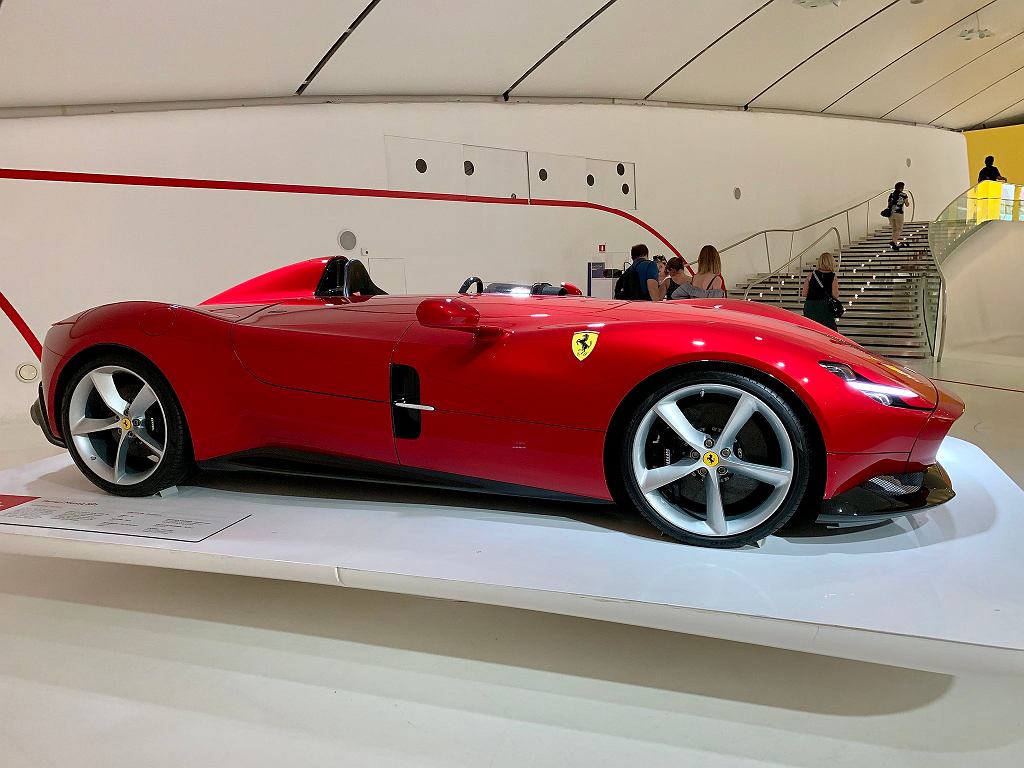 Efektem kolizji był uszkodzony zderzak. Choć była na nim jedynie rysa, nadawał się do wymiany, bo pojazd musiał być przywrócony do stanu sprzed kolizji. Naprawa oryginalnego zderzaka obniżyłaby wartość tego wyjątkowo drogiego auta.

 Wartość szkody 324 000 zł
 Cena ubezpieczenia OC sprawcy szkody  – 400 zł
Zderzak, który podlegał wymianie znajduje się w siedzibie TUiR Warta S.A. w Warszawie
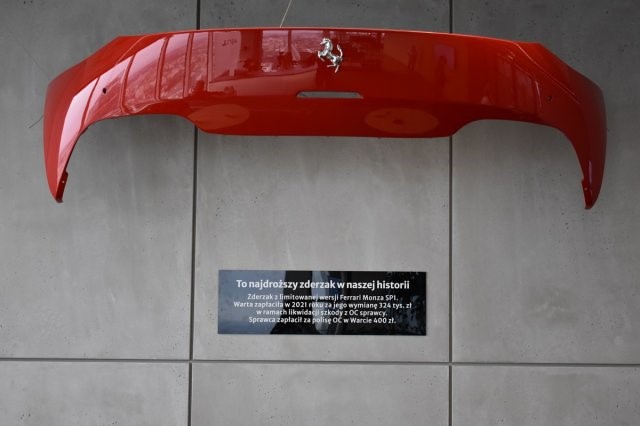 Pomoc w oszacowaniu wartości nieruchomości
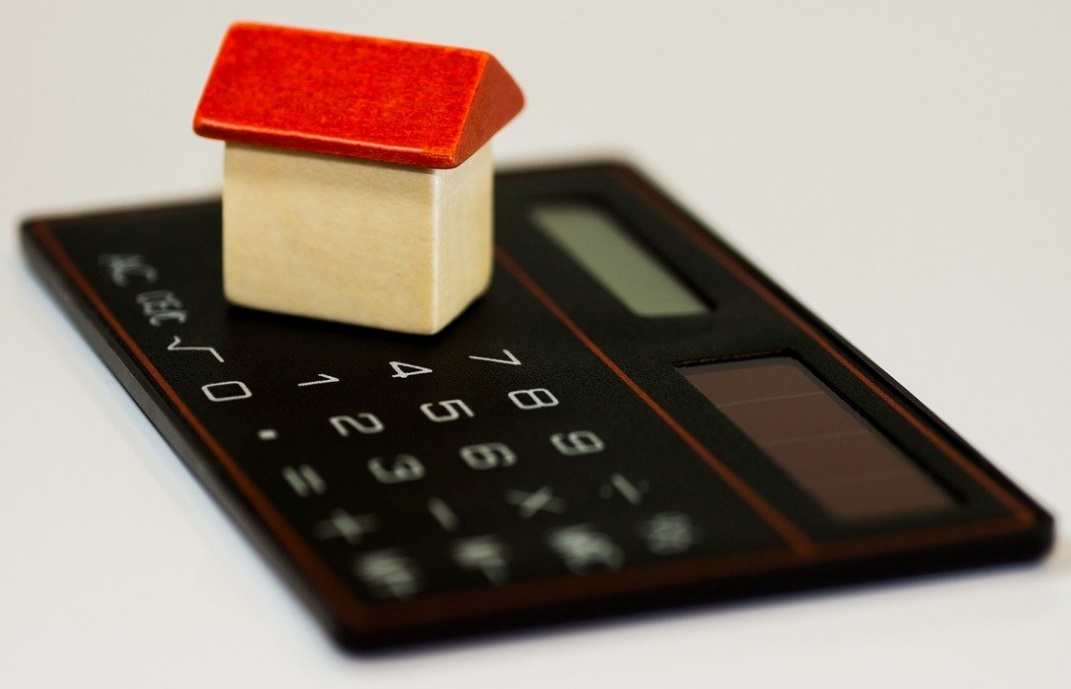 Broker
Rzeczoznawstwo
Wycena Nieruchomości
Jak wycenić nieruchomość i do czego jest nam to potrzebne? 

Katalog Sekocenbud
Rozporządzenie Wojewody Wielkopolskiej 
Portale ubezpieczycieli do szacowania wartości nieruchomości
Szacunkowa wartość odtworzeniowa nieruchomości 
– jak ją wyliczyć?

Obwieszczenie Wojewody Wielkopolskiego z dnia 11 września 2024 r. w sprawie ustalenia wysokości wskaźnika przeliczeniowego kosztu odtworzenia 1 m2 powierzchni użytkowej budynków mieszkalnych w województwie wielkopolskim. 

Kalkulatory udostępniane przez ubezpieczycieli np. TUiR Warta S.A., STU Ergo Hestia S.A.

Programy SEKOCENBUD

UWAGA: Przy wycenie nieruchomości bierzemy pod uwagę przede wszystkim: metraż powierzchni użytkowej, liczbę kondygnacji, materiały budowlane, przeznaczenie obiektu.
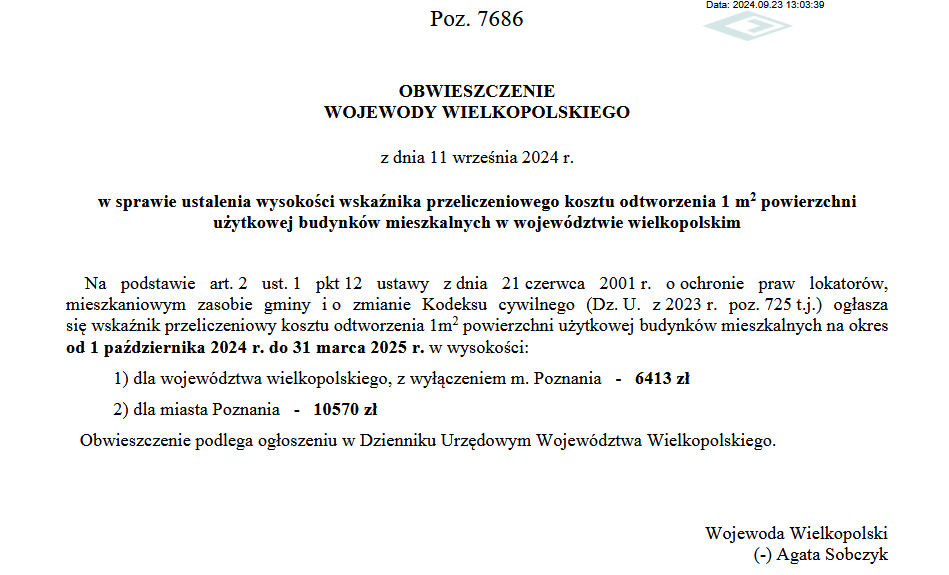 Aktywny udział w audytach (ocena ryzyka)
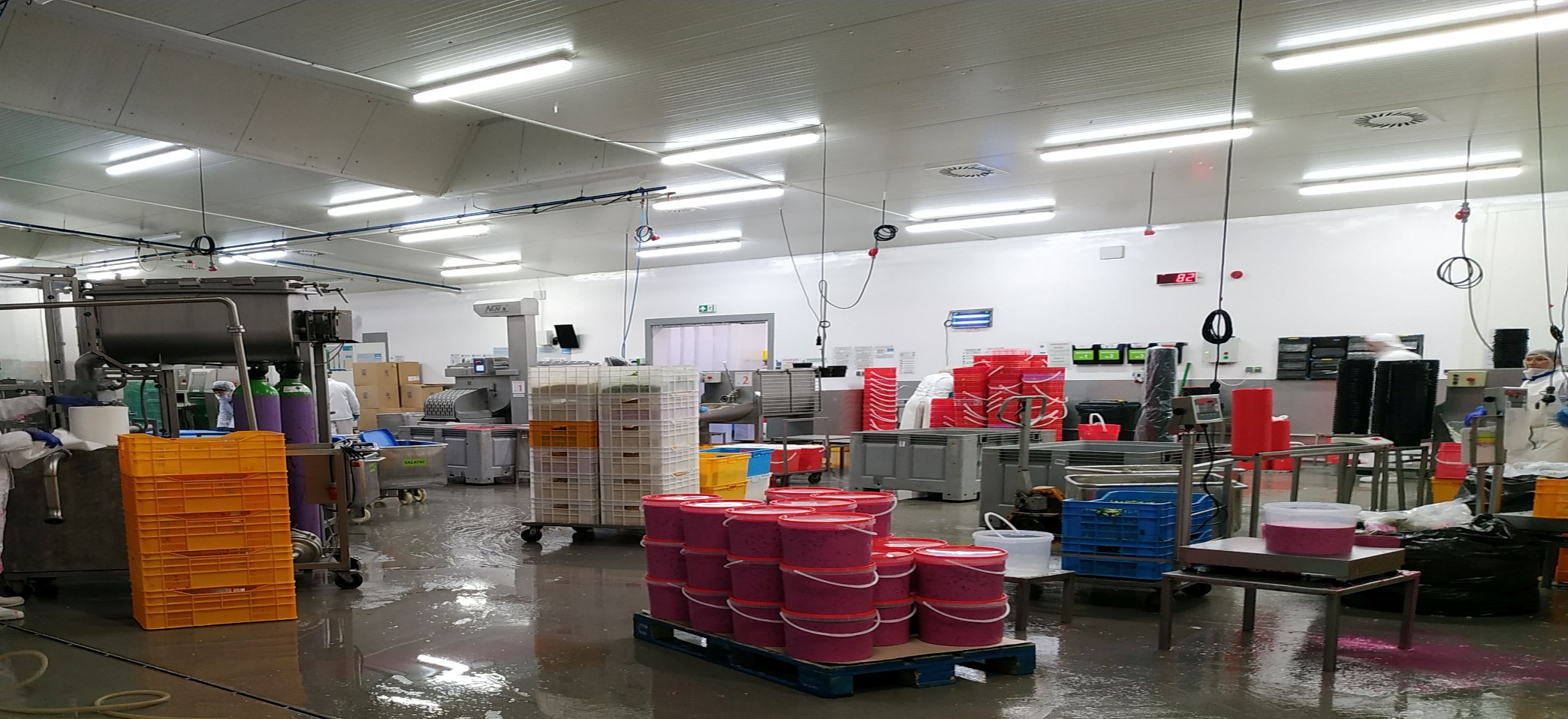 Przeprowadzenie badania kamerą termowizyjną
Wykonanie badania kamerą termowizyjną pozwala na:
Poprawę bezpieczeństwa pożarowego 
Prewencję – pozwala najczęściej niskimi nakładami zapobiec awariom i pożarom.
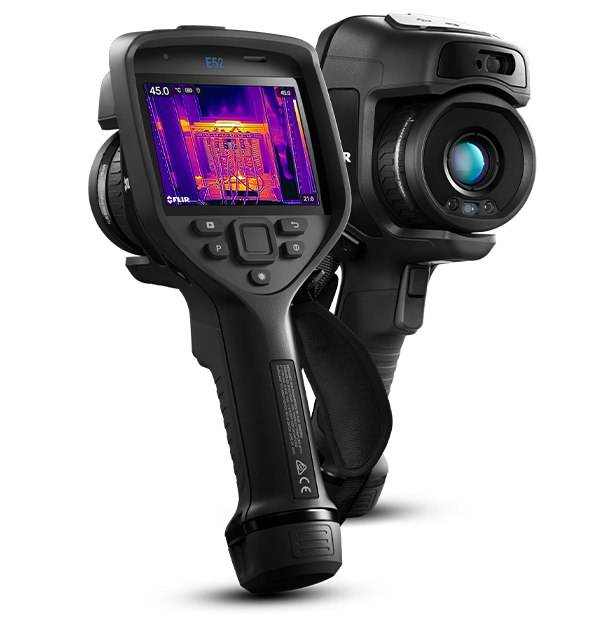 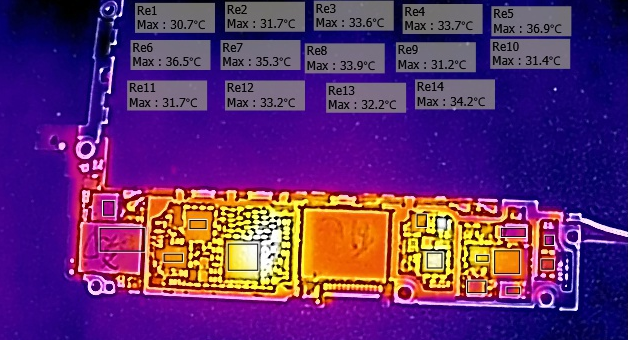 Użycie drona w przypadku weryfikacji rozmiaru szkody na przykład w uprawach rolnych
PODSTAWOWE
ŻYCIE, ZDROWIE, EMERYTURA PRACOWNIKÓW
OC DZIAŁALNOŚCI
MAJĄTEK PRZEDSIĘBIORSTWA
DODATKOWE
CO OBEJMUJĄ UBEZPIECZENIA KORPORACYJNE DLA FIRM?
UBEZPIECZENIE     TAX PROTECT
D&O 
DIRECTORS AND OFFICERS
UBEZPIECZENIE RYZYK CYBERNETYCZNYCH
UBEZPIECZENIA KORPORACYJNE
Spróbujmy  wspólnie ubezpieczyć 
SZPITAL
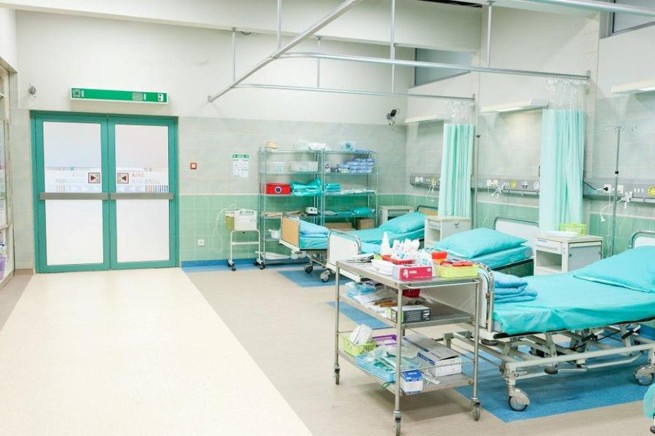 PODSTAWOWY PODZIAŁ RYZYK NA ZADANIA 

Część nr I - Ubezpieczenia OC
- obowiązkowe ubezpieczenie OC podmiotu wykonującego działalność leczniczą
- dobrowolne ubezpieczenie OC podmiotu wykonującego działalność leczniczą
dobrowolne ubezpieczenie OC w związku z prowadzoną działalnością                       i posiadanym mieniem

Część nr II - Ubezpieczenia mienia
-    ubezpieczenie mienia od wszystkich ryzyk (budynki, środki trwałe itd.)
ubezpieczenie sprzętu elektronicznego od wszystkich ryzyk

PRZETARG CZY ZAPYTANIE OFERTOWE?
Przykład szkody majątkowej w Szpitalu – uszkodzony videokolonoskop
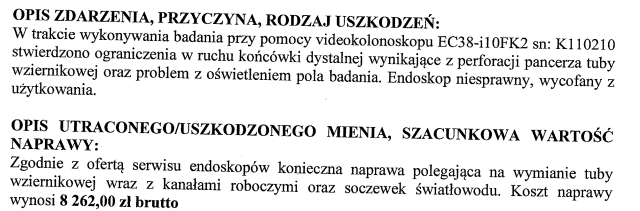 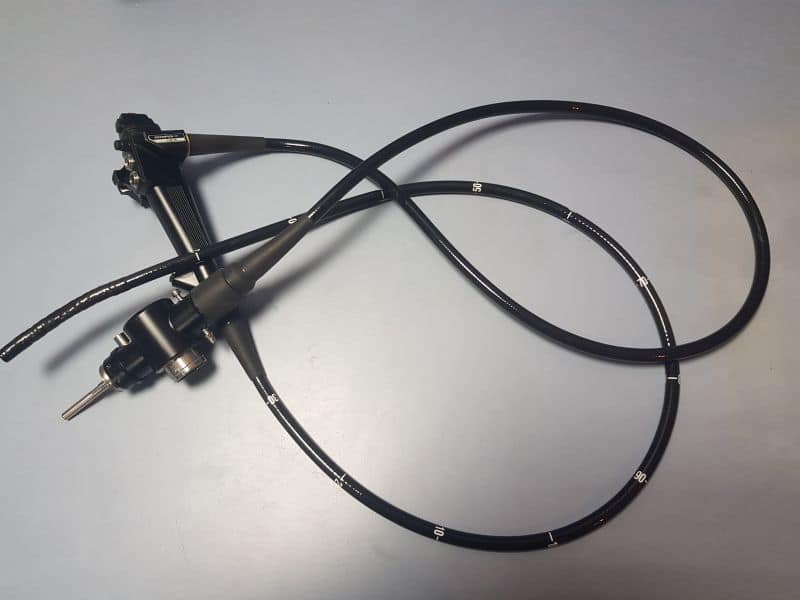 W którym przypadku ubezpieczyciel przyzna odszkodowanie? 
Opinia techniczna nr 1
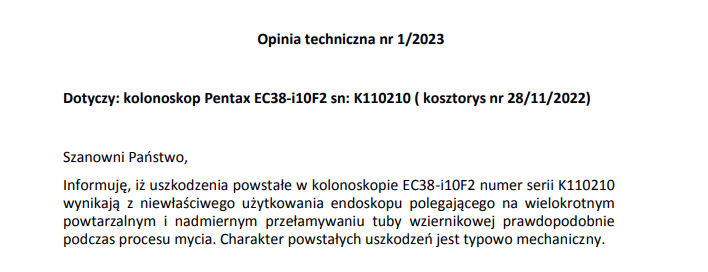 Opinia techniczna nr 2
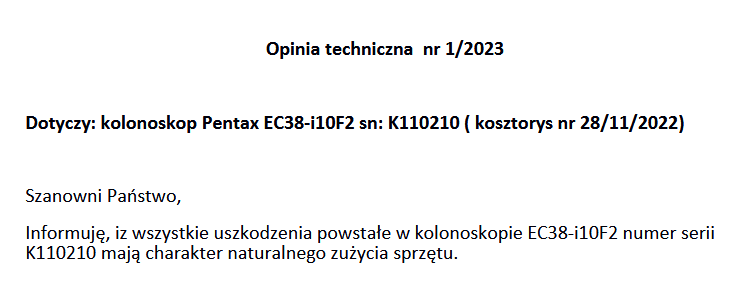 UBEZPIECZENIA KORPORACYJNE DLA FIRM
Spróbujmy  wspólnie ubezpieczyć 
FIRMĘ PRODUKUJĄCĄ SURÓWKI
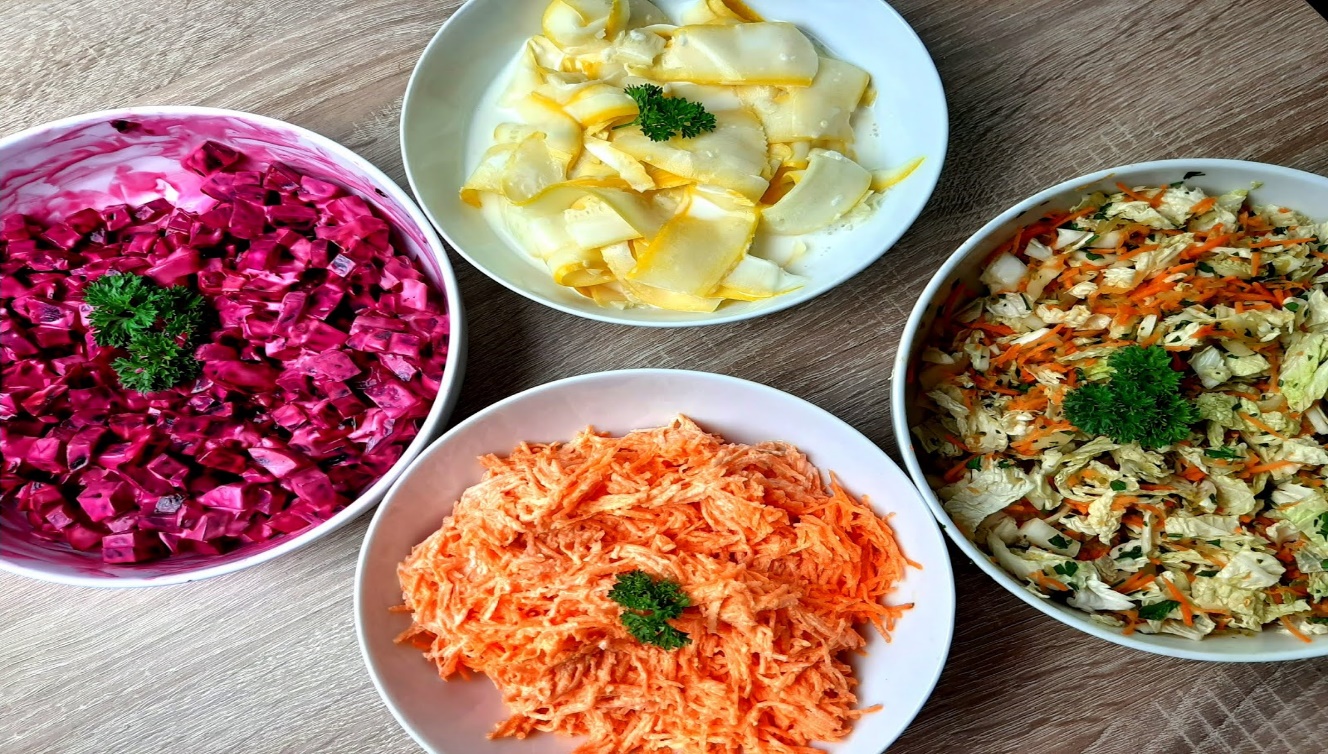 UBEZPIECZENIA KORPORACYJNE
OC DZIAŁALNOŚCI – PRZYKŁAD OGÓLNYCH WARUNKÓW UBEZPIECZENIA
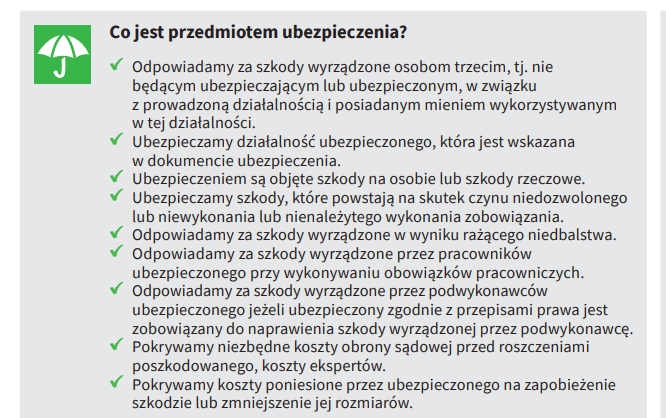 Szkody c.d.
Pestki śliwek w słodyczach - szkoda z OC działalności
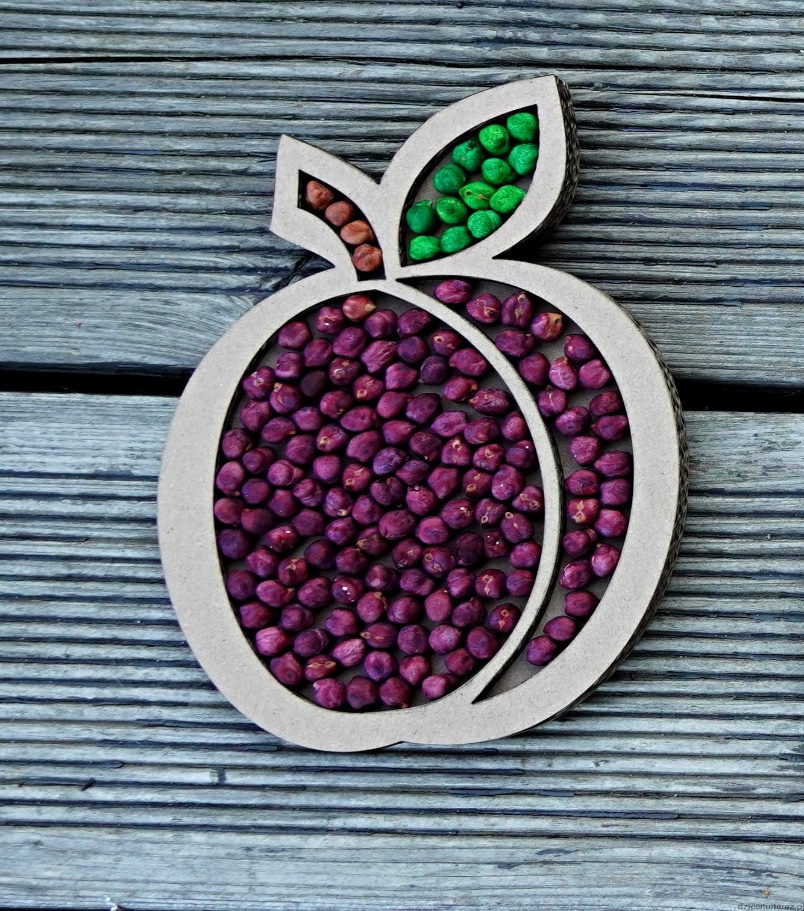 Szkody c.d.
Kasztanki, Tiki Taki i robaki… - szkoda z OC działalności
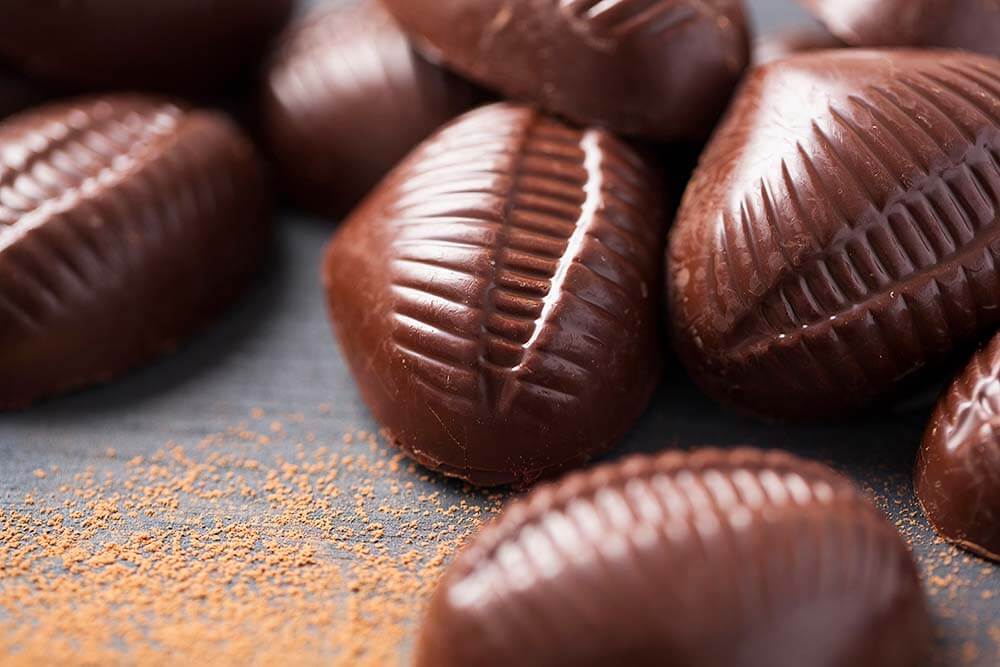 Pożar  jednej z największych hal handlowych w Europie
Kazus „Marywilska 44”
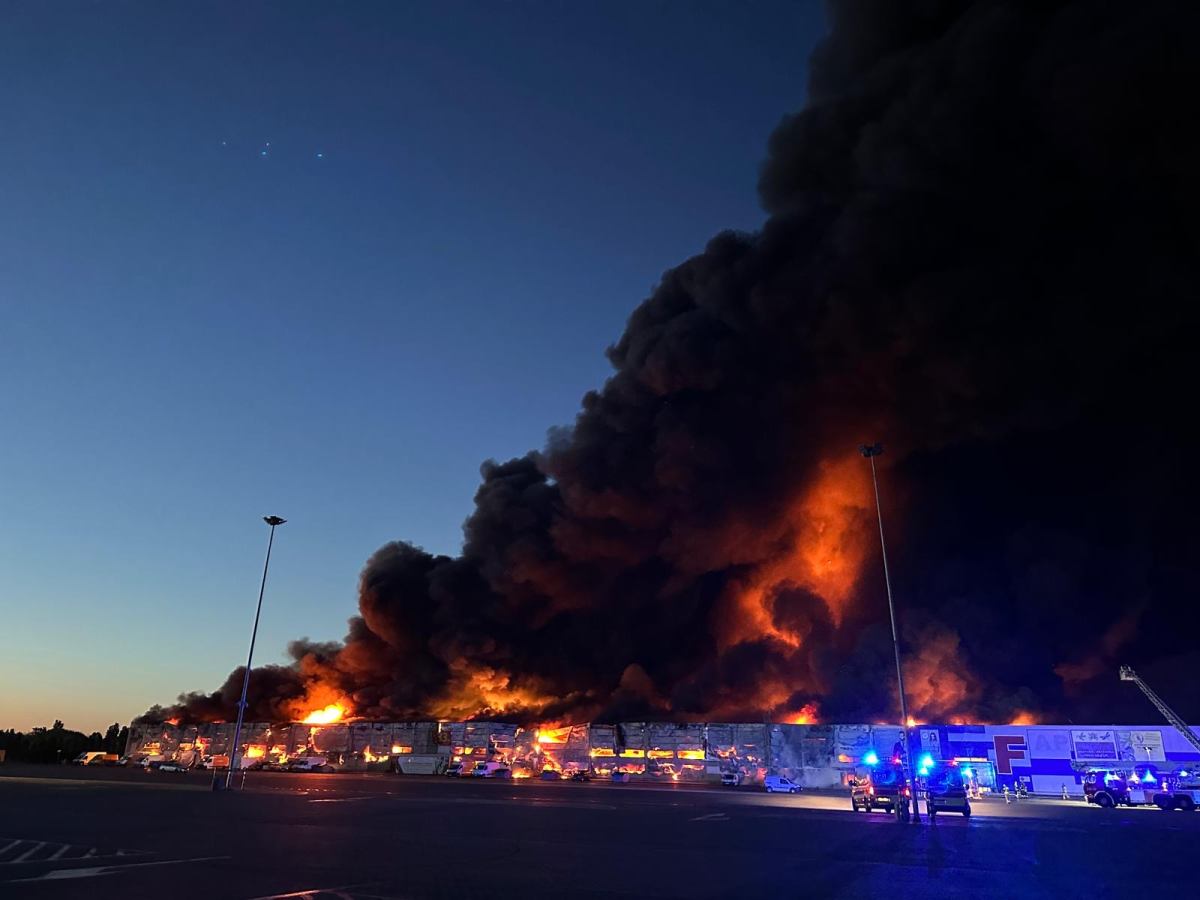 Problemy ubezpieczeniowe
Grunt jest dzierżawiony przez Grupę Kapitałową Mirbud i JHM Development
Hale wynajmowane przez około 1 400 kupców
Możliwe straty ubezpieczeniowe na poziomie przynajmniej 150 mln zł
Obszar pożaru 62 000 m2
Straż przyjechała w 11 minut od zadziałania czujki 
Trudność w ubezpieczeniu otwartych stoisk handlowych 
Udowodnienie przez kupców wartości majątku 
Brak raportów kasowych/ brak księgowości 
Ubezpieczenie przestojów w firmie (business interuption) pokrycie kosztów stałych
Prawdopodobnie większość polis wystawiana przez agentów ubezpieczeniowych
Brak świadomości ubezpieczeniowej i faktu, że koszt polisy majątkowej nie jest wysoki
Ustalenie przyczyny pożaru/Dlaczego nie zadziałały czujki/Podział na strefy pożarowe
W Polsce koszty polisy ubezpieczenia majątku są jedne z najniższych w Europie
Broker
Detektywistyka

Pożar zabytkowego Młyna w Mosinie
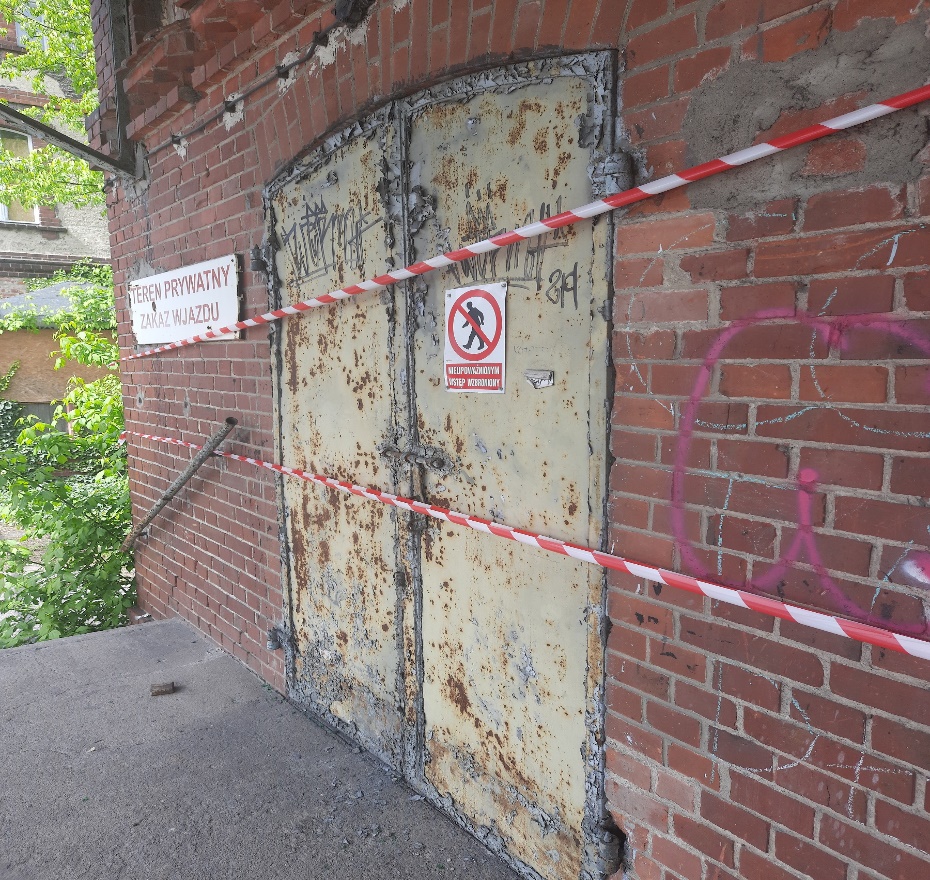 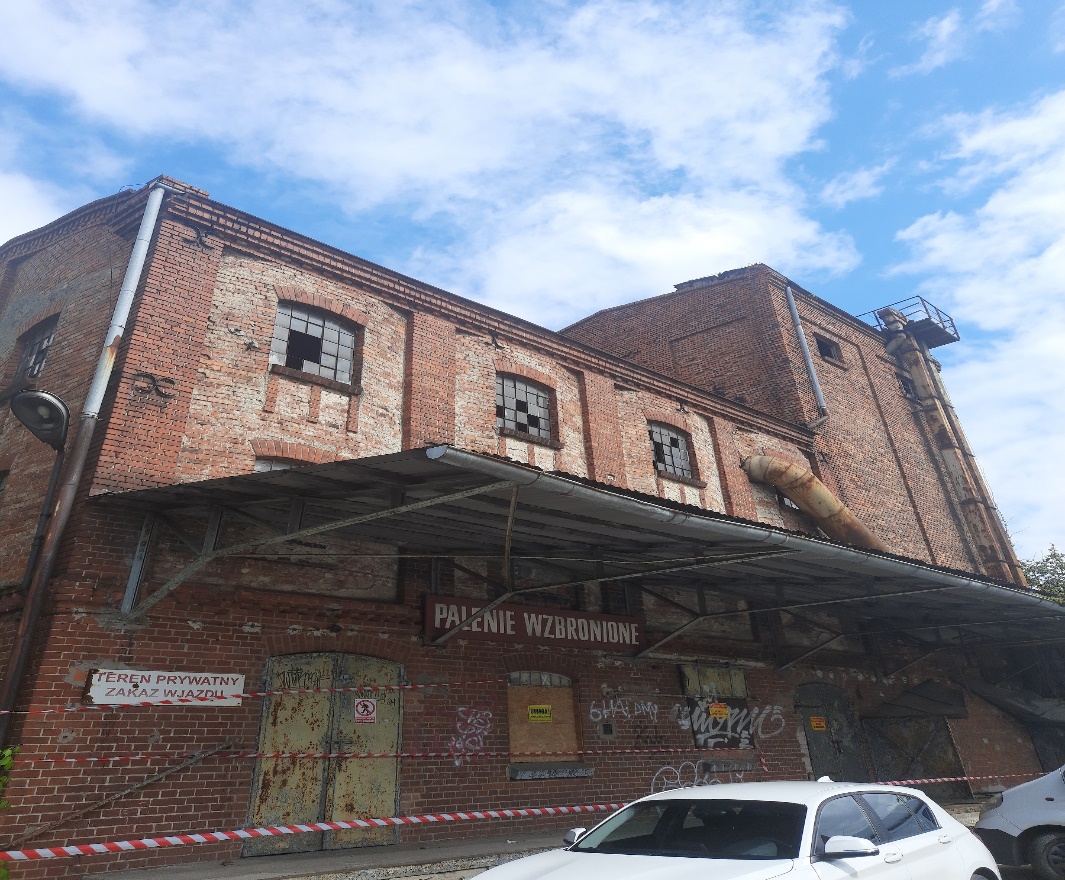 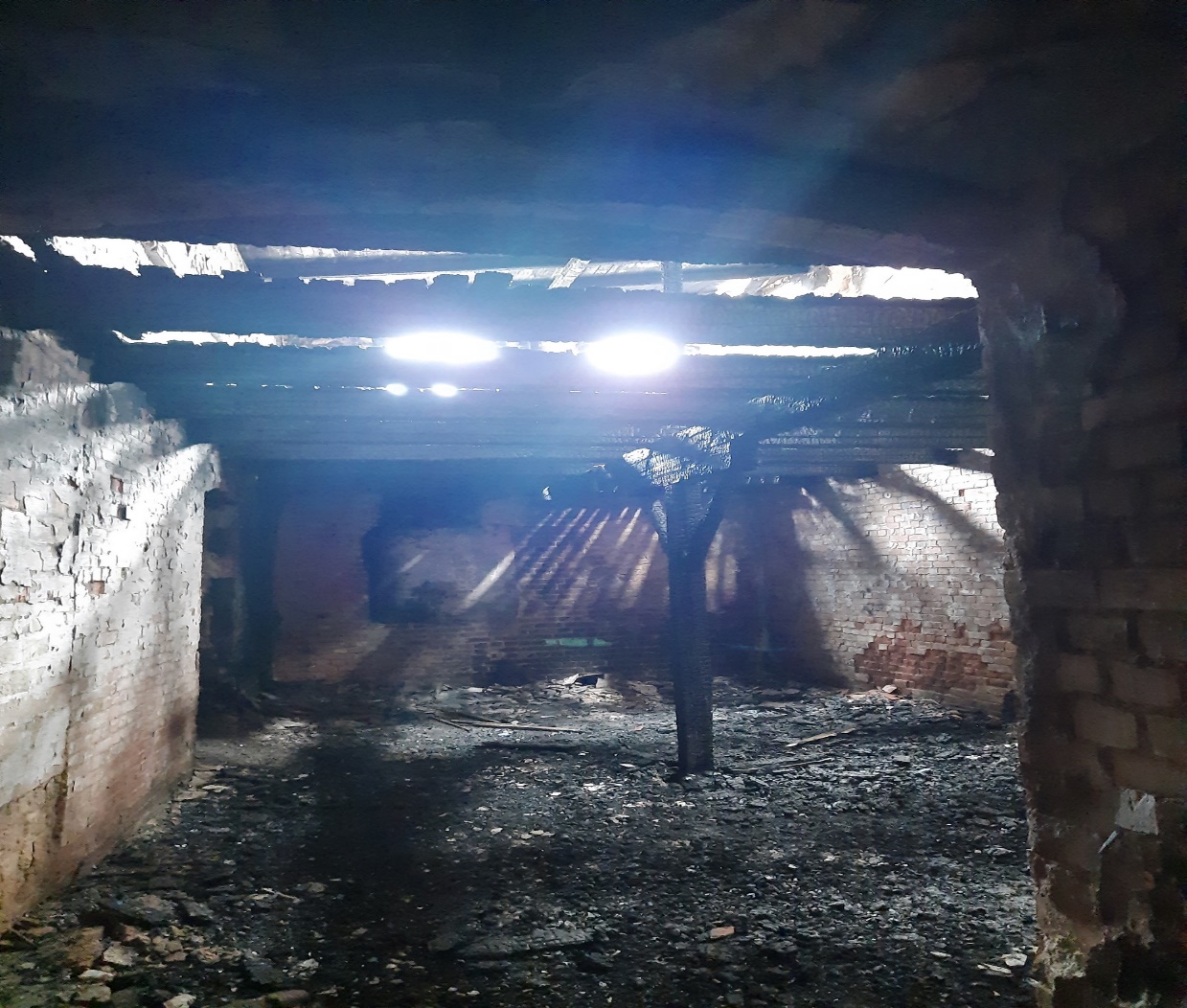 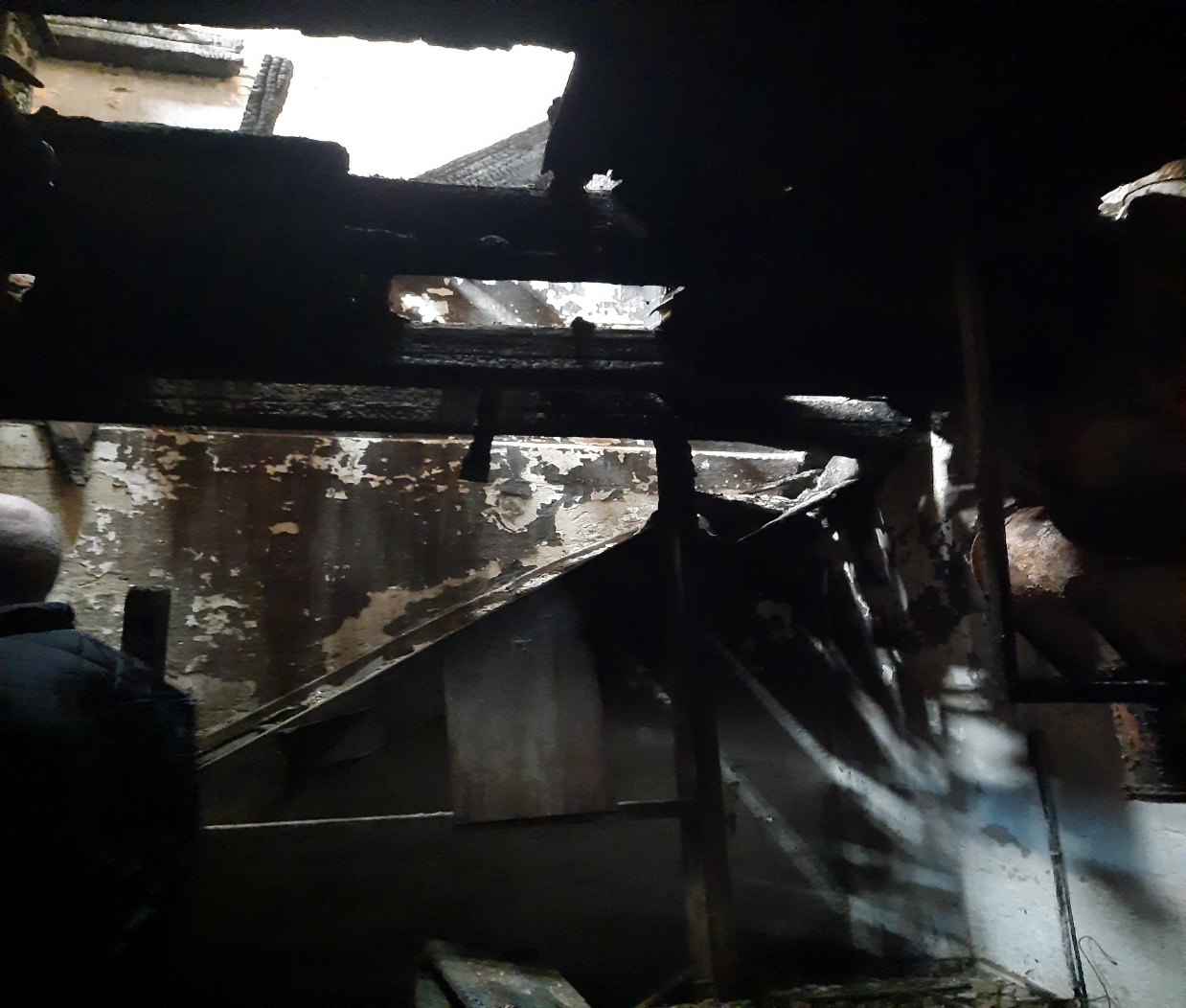 Pożar zabytkowego Młyna w Mosinie
Pożar Akademii im. Jakuba z Paradyża w Gorzowie Wielkopolskim
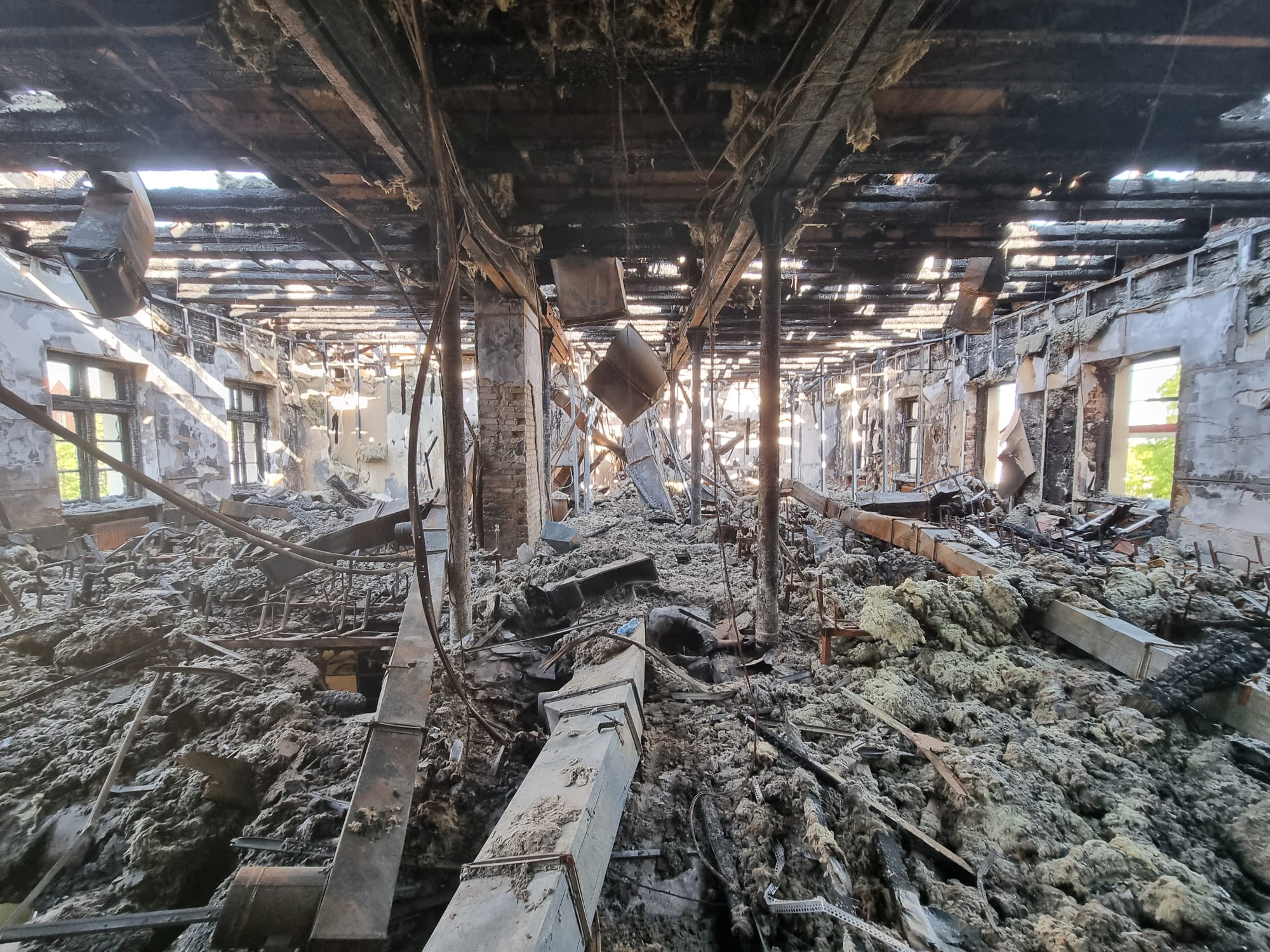 Samochód wjechał w ubytek w jezdni w wyniku czego doszło do uszkodzenia felg pojazdu. 
Czy mamy szansę na uzyskanie odszkodowania?
Polisy dla studentów – czego obawiają się młodzi ludzie?
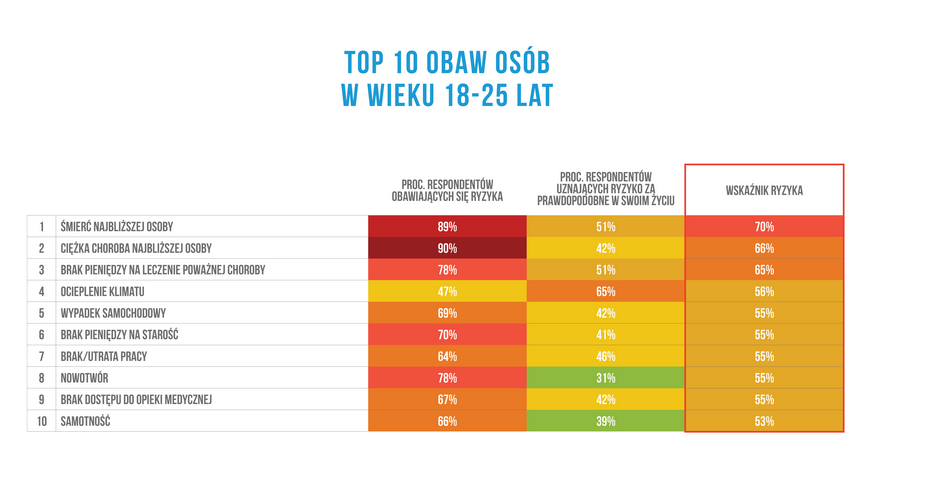 Ubezpieczenia turystyczne, a EKUZ
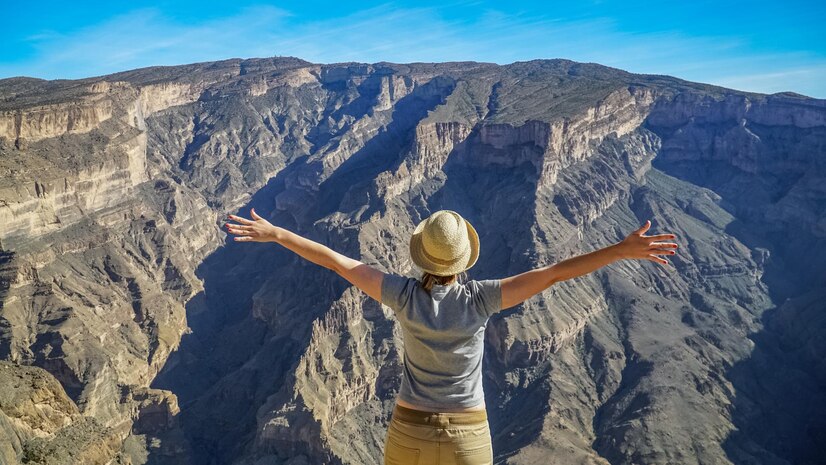 Ubezpieczenia turystyczne, a EKUZ – porównanie
Ubezpieczenie turystyczne

Płatne (od około 20 zł do 60 zł za tydzień pobytu) 
Możliwość skorzystania w ramach publicznej oraz prywatnej opieki zdrowotnej w danym kraju
Szeroki, enumeratywny zakres świadczeń
Zakres terytorialny – możliwość rozszerzenia na cały świat. 
Możliwość włączenia OC w życiu prywatnym, NNW, ubezpieczenie bagażu.
EKUZ (Europejska Karta Ubezpieczenia Zdrowotnego)

Bezpłatne, możliwość skorzystania w ramach publicznej opieki zdrowotnej w danym kraju 
Zakres świadczeń różni się w zależności od kraju. We Francji zapłacisz 30% honorarium lekarza, w Austrii – koszt wezwania karetki, w Niemczech – 10 euro za dzień pobytu w szpitalu
Spod refundacji często wyłączone jest leczenie stomatologiczne.
Zakres terytorialny: tylko państwa UE, oraz EFTA 
EKUZ nie obejmuje:
akcji ratowniczych (w górach)
planowanych zabiegów i operacji
transportu medycznego do kraju
Informacji na temat zakresu usług medycznych objętych systemem publicznej służby zdrowia w danym państwie szukaj na stronach Narodowego Funduszu Zdrowia.
Zakres ubezpieczenia turystycznego/podróżnego
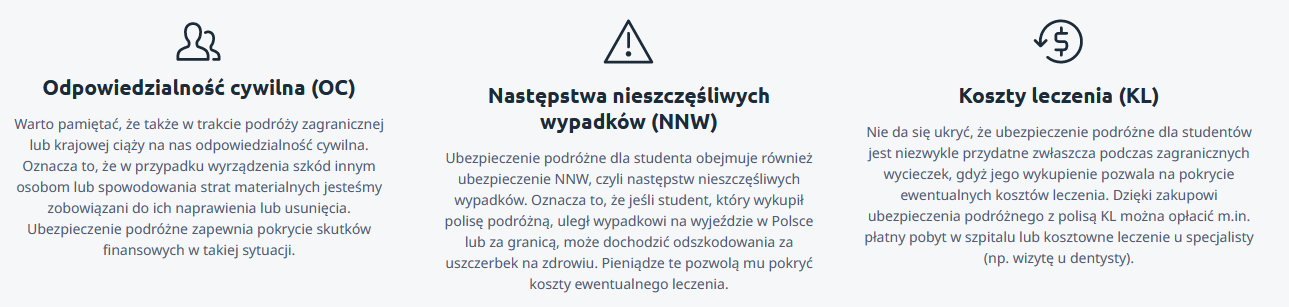 Ubezpieczenia turystyczne, a EKUZ
Przykład:
Wojtek wybrał się na narty do Austrii. 
Nie wykupił ubezpieczenia turystycznego, ale wyrobił sobie EKUZ. 
Na stoku miał wypadek, w wyniku którego musiała zostać zorganizowana akcja ratownicza. Następnie Wojtek trafił do szpitala, w którym spędził 4 dni. 

Czy w tej sytuacji poniesie koszty udzielonej mu pomocy? 
Tak, ale nie wszystkie. Spod zakresu EKUZ w Austrii w całości wyłączone są koszty ratownictwa górskiego – te pacjent będzie musiał pokryć samodzielnie. 
Za pobyt w szpitalu zapłaci natomiast od 12 do 20,10 euro za dzień. Resztę kosztów pokryje NFZ.
Ubezpieczenie NNW dla studentów Uniwersytetu Ekonomicznego
Możliwość zakupu poprzez stronę www:
http://e-nnw.pl/

Ponownie od września 2025 r.
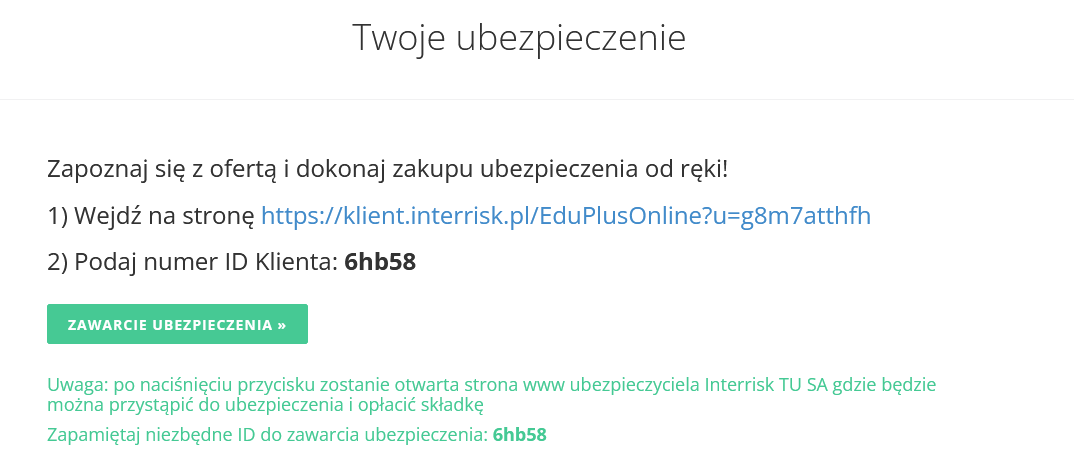 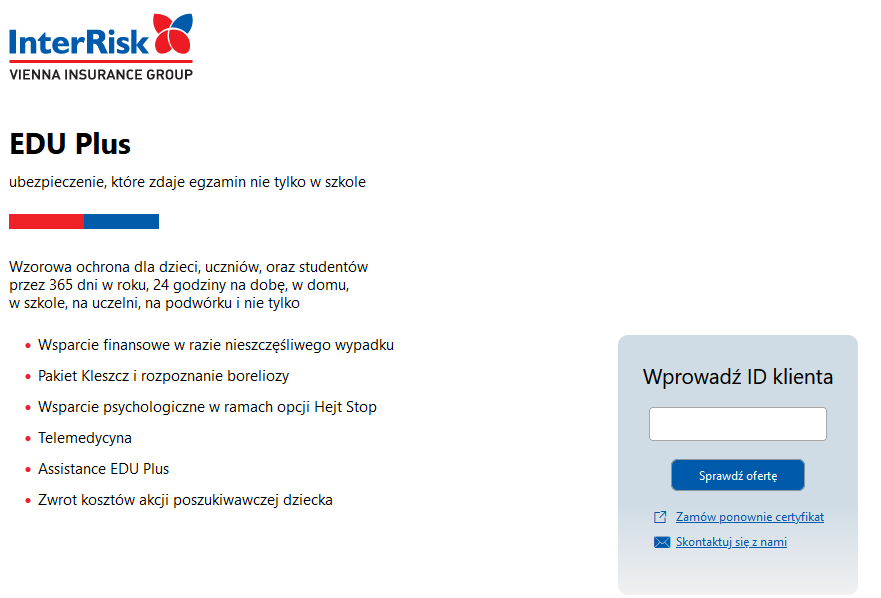 Co obejmuje ubezpieczenie pojazdu?
Podstawa prawna
Ustawa z dnia 22 maja 2003 r. o ubezpieczeniach obowiązkowych, Ubezpieczeniowym Funduszu Gwarancyjnym i Polskim Biurze Ubezpieczycieli Komunikacyjnych Dz. U. z 2023 r. poz. 2500
OC ppm 
odpowiedzialność cywilna posiadacza pojazdu mechanicznego
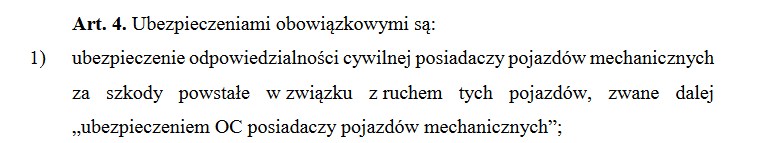 Konsekwencje prawne związane z brakiem ubezpieczenia OC
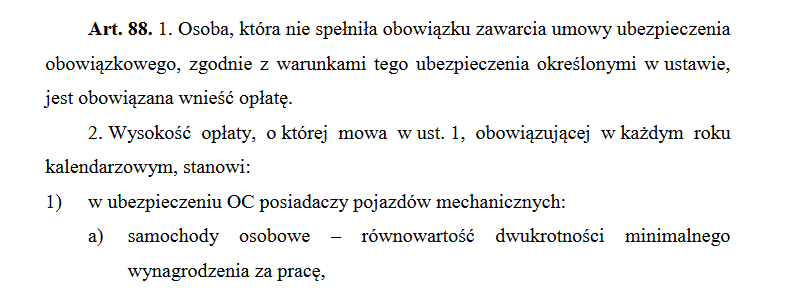 Ustawa z dnia 22 maja 2003 r. o ubezpieczeniach obowiązkowych, Ubezpieczeniowym Funduszu
Gwarancyjnym i Polskim Biurze Ubezpieczycieli Komunikacyjnych (Dz. U. 2003 Nr 124 poz. 1152).
Komisja Nadzoru Finansowego może nałożyć karę w wysokości maksymalnie: 8 600 zł (za brak OC w ubezpieczeniu samochodu osobowego).
Autocasco
Zakres – na co warto zwrócić uwagę.
Czy jest włączona kradzież pojazdu?
Czy są udziały własne w szkodzie? 
Franszyza redukcyjna/integralna 
Czy zakres obejmuje tzw. „gwarantowaną sumę ubezpieczenia”?
Czy zakres obejmuje utrzymanie wartości rynkowej?
Jaki jest wariant likwidacji szkód: serwisowy czy kosztorysowy? 
(Co do zasady pojazdy do 10-12 roku eksploatacji mają zapewniony wariant serwisowy)
Od czego zależy składka za AC? W jaki sposób ubezpieczyciele wyliczają składkę? 
%  * suma ubezpieczenia (wartość pojazdu)
np. 3% * 50 000 zł  = 1 500 zł
NNW
ASSISTANCE
AUTOSZYBA
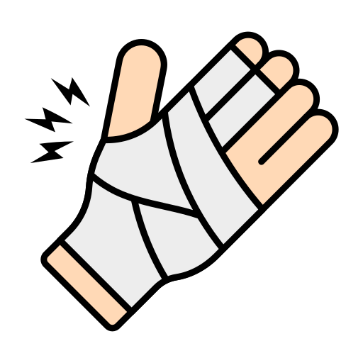 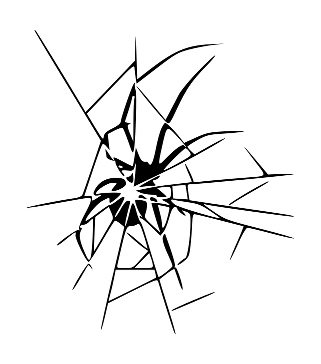 Dotyczy zdrowia i życia kierowcy oraz pasażerów. Ubezpieczenie obejmuje wypadki powstałe w związku z ruchem pojazdu – w trasie, ale również podczas wsiadania i wysiadania, ładowania, zatrzymania, postoju czy naprawy auta. 
Suma ubezpieczenia: 10 000 zł
Warianty: Polska /Europa
Warto zwrócić uwagę na:
Limity holowania
Pojazd zastępczy
Dodatkowe ubezpieczenie, które w przypadku uszkodzenia szyby, nie wpłynie na szkodowość i wyliczenie składki przy ubezpieczeniu AC
Dwa pojazdy Ferrari Spider miały zostać przewiezione dla arabskiego szejka z Dubaju. 
Podczas standardowych czynności załadunkowych jeden z pojazdów okazał się za niski w stosunku do lawety. 
Szkoda z OC przewoźnika.
Wartość szkody: 90 000 zł.
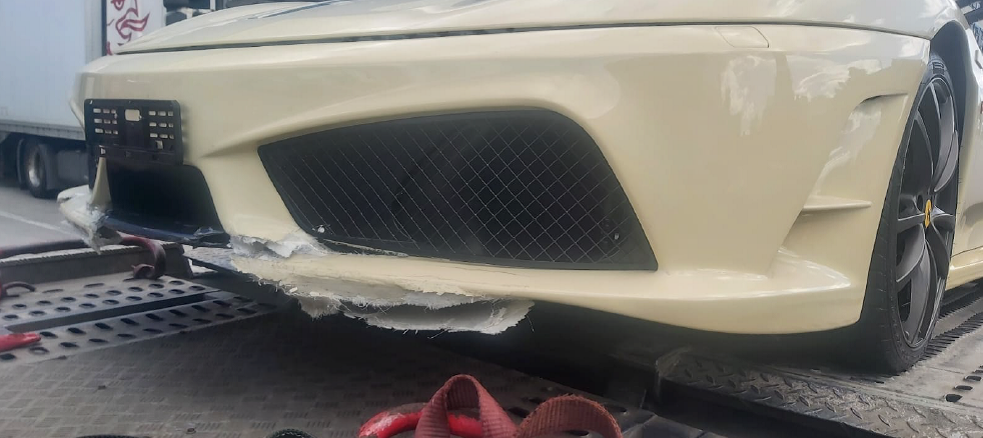 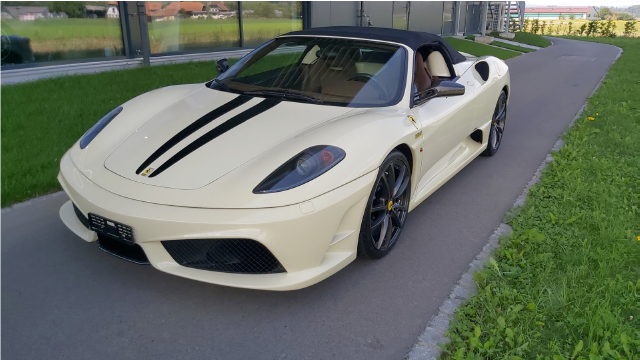 Ubezpieczenie NNW rowerzysty
+ roweru
NNW Rowerzysty
Ubezpieczenie roweru
Pomoc Assistance
Kradzież
Wyłączenia:
Sporty wyczynowe/ekstremalne
Uszkodzenie roweru
Ubezpieczenie hulajnogi – czy jest potrzebne?
Ustawa o UTO (urządzenia transportu osobistego)
	To pojazd napędzany elektrycznie, bez siedzenia i pedałów, konstrukcyjnie przeznaczony do poruszania się wyłącznie 	przez kierującego znajdującego się na tym pojeździe (np. deskorolka elektryczna, elektryczne urządzenie samopoziomujące).
OC w życiu prywatnym w ramach polisy mieszkaniowej LUB
Odpowiedzialność cywilna + NNW
		Kiedy ubezpieczenie nie zadziała:
Użytkowanie pod wpływem środków odurzających
Złamanie przepisów drogowych
Szkoda jest skutkiem wady fabrycznej 
Hulajnoga została skradziona z miejsca nieposiadającego zabezpieczeń
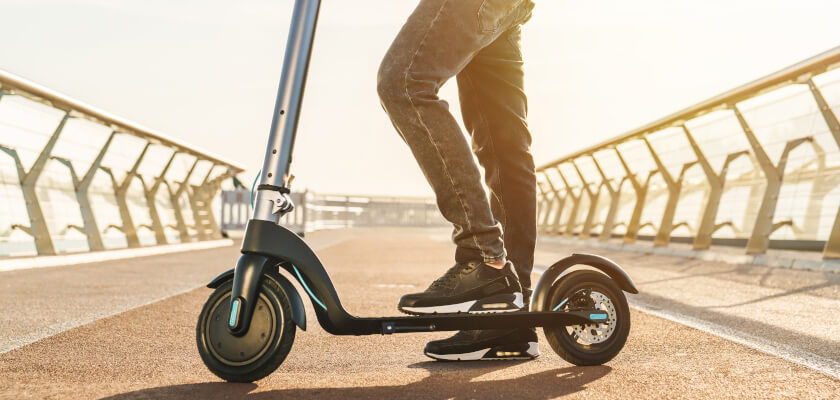 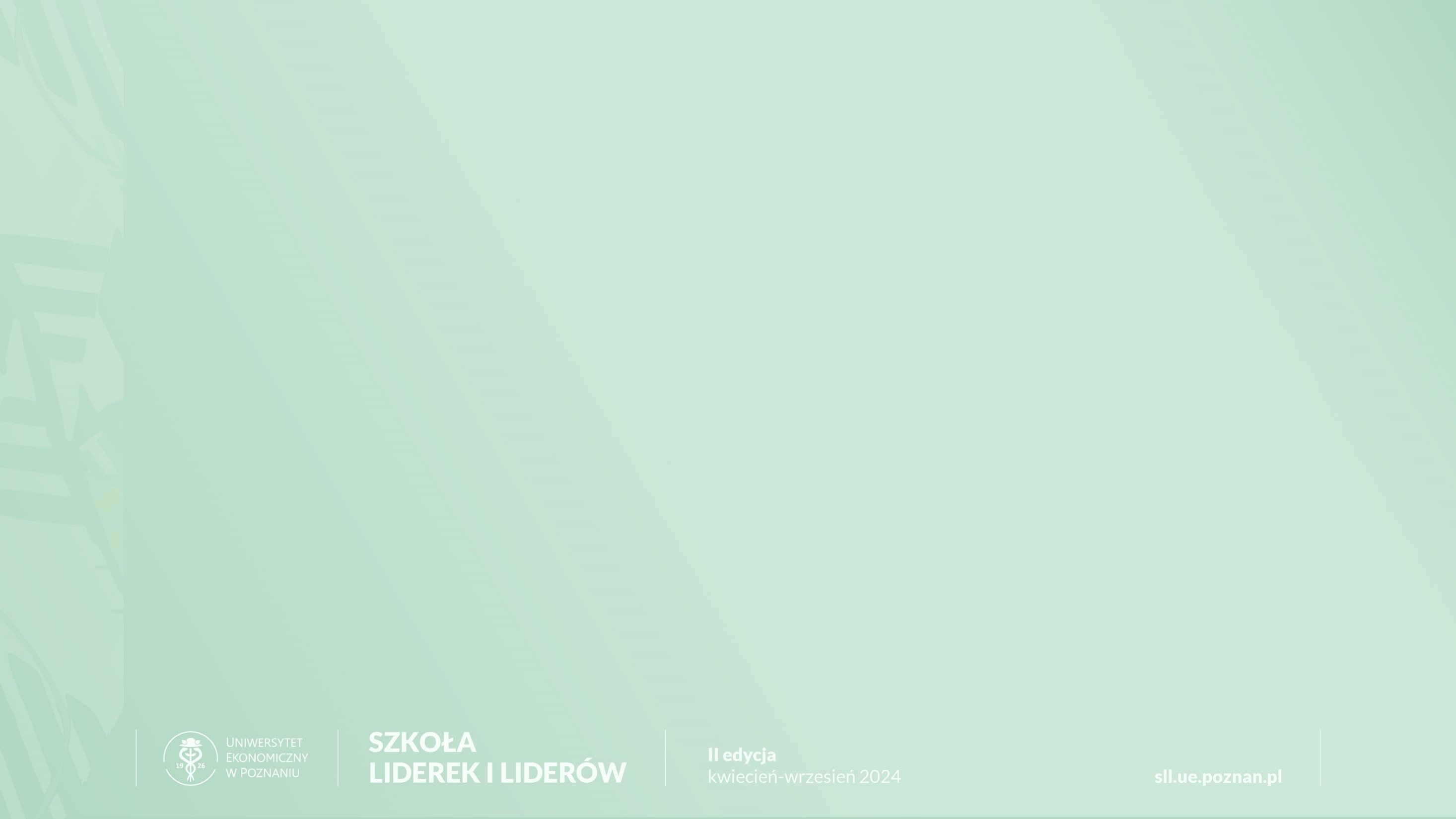 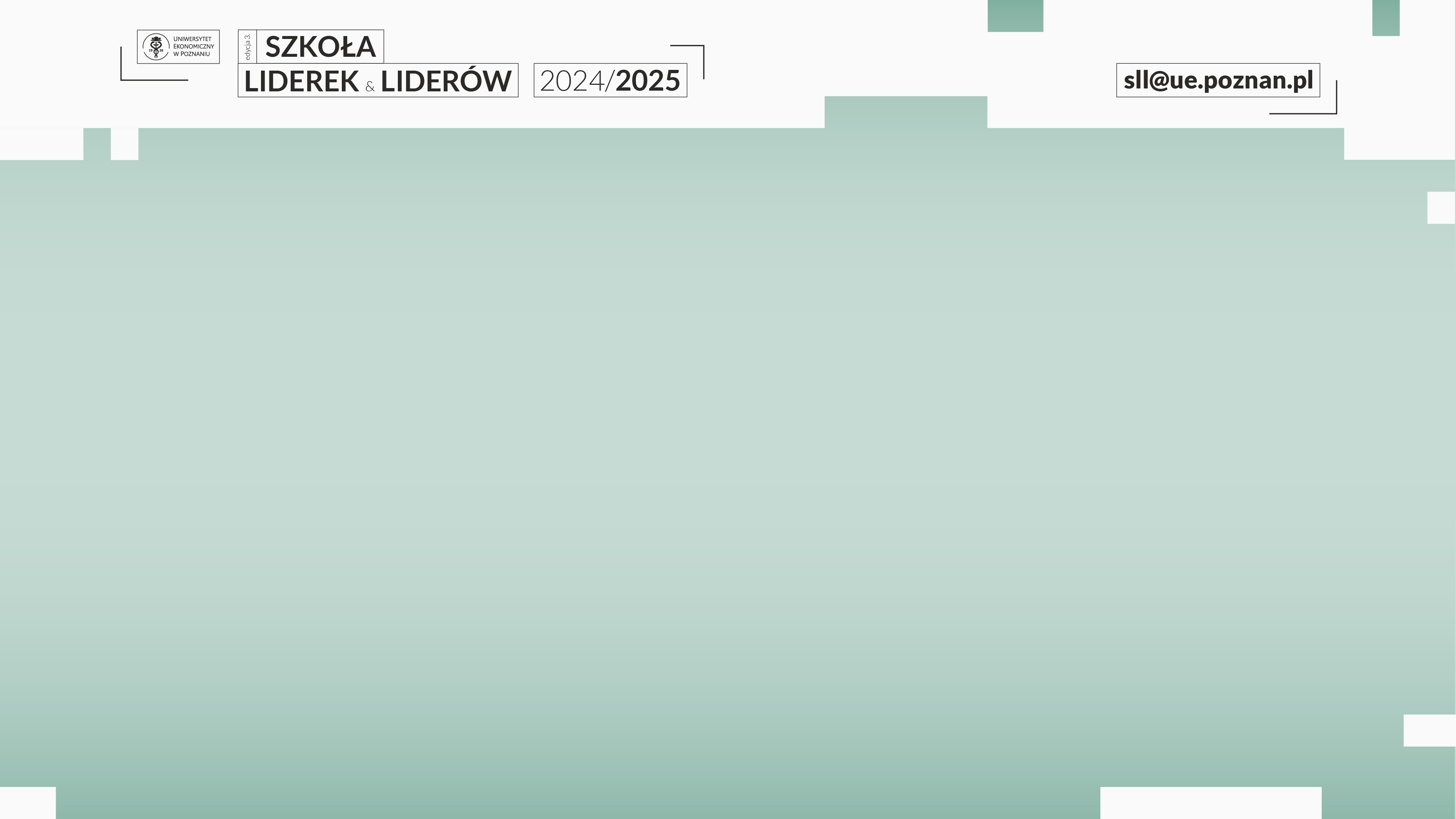 Pytania
Najczęstsze problemy z likwidacją szkód z ubezpieczenia
Szkoda niezgłoszona w terminie
Opóźnienia w wydaniu decyzji
Zaniżone odszkodowanie
Co warto zrobić przed zgłoszeniem szkody
Zapoznaj się z Ogólnymi Warunkami Ubezpieczenia, z którego ma być likwidowana szkoda
Sprawdź numer i typ polisy, a także okres obowiązywania ochrony
W zależności od rodzaju szkody, przygotuj niezbędne dane tj.: opis zdarzenia, przyczynę zdarzenia, zdjęcia uszkodzonego mienia, kosztorys, numer konta do wypłaty odszkodowania
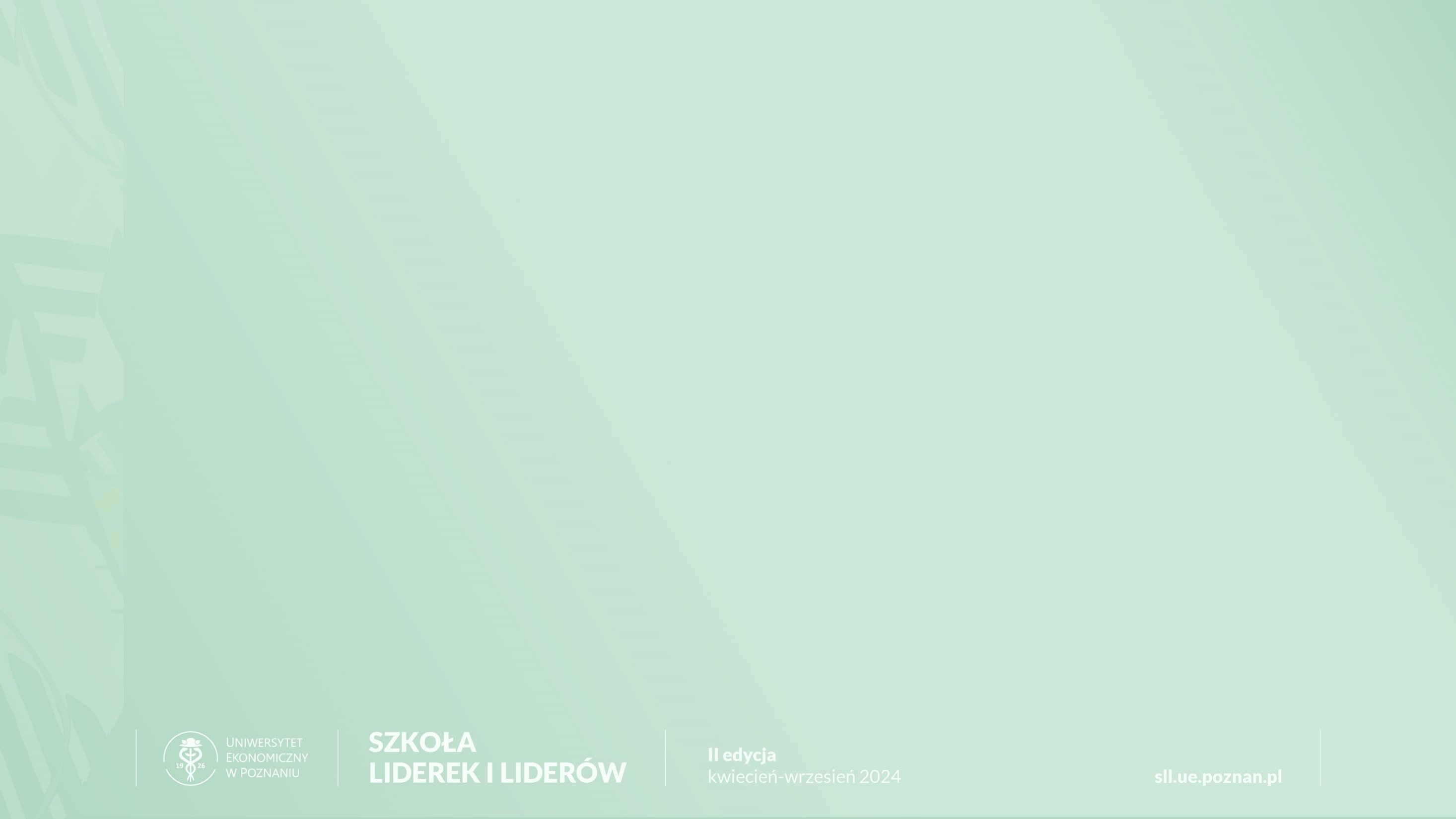 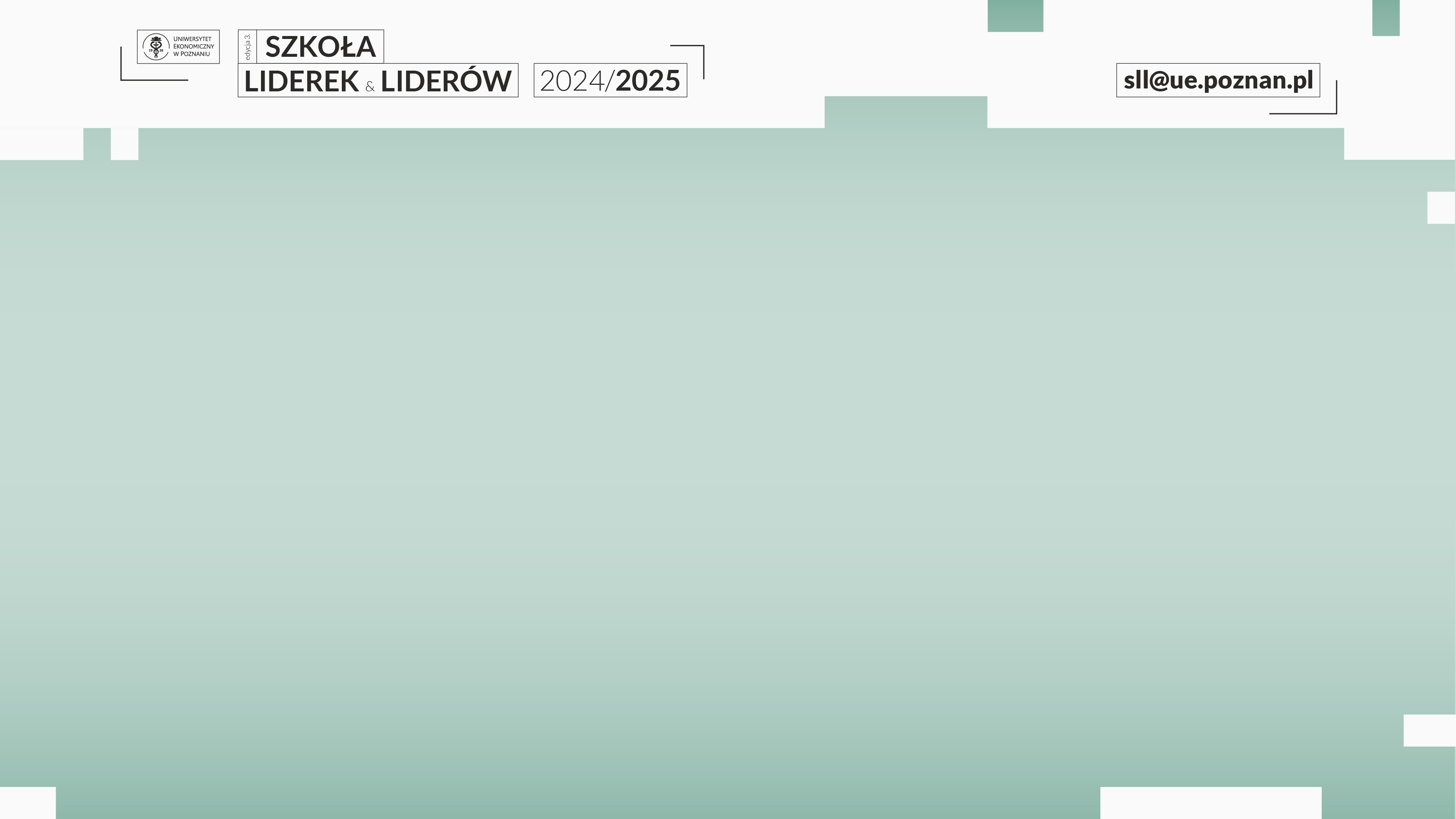 Pytania
Nowoczesne Ubezpieczenia
Ubezpieczenia cyfrowe: Polisy online, telematyka

InsurTech: Technologie zmieniające rynek ubezpieczeń (AI, big data)

Trendy: Personalizacja, ubezpieczenia on-demand
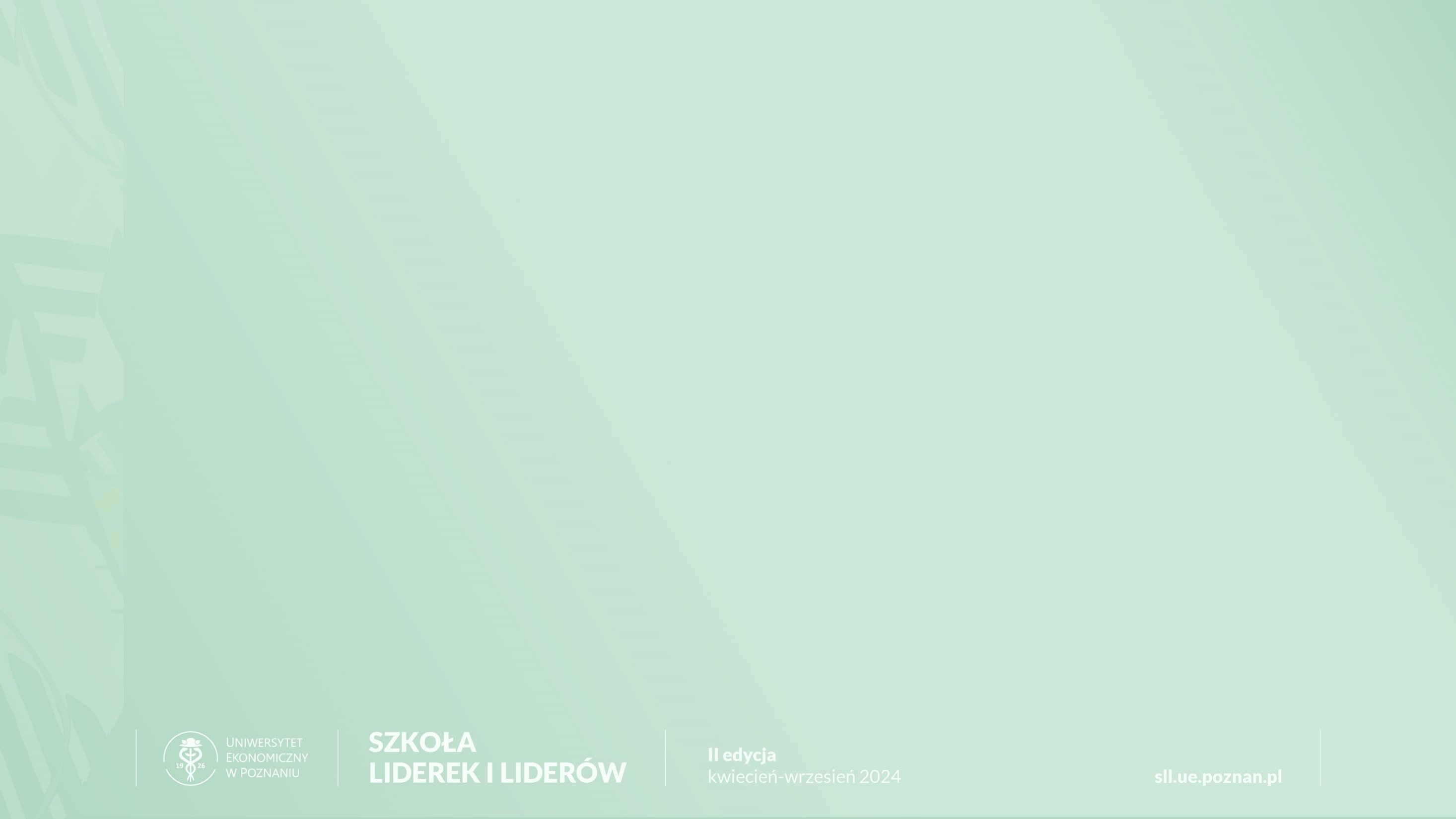 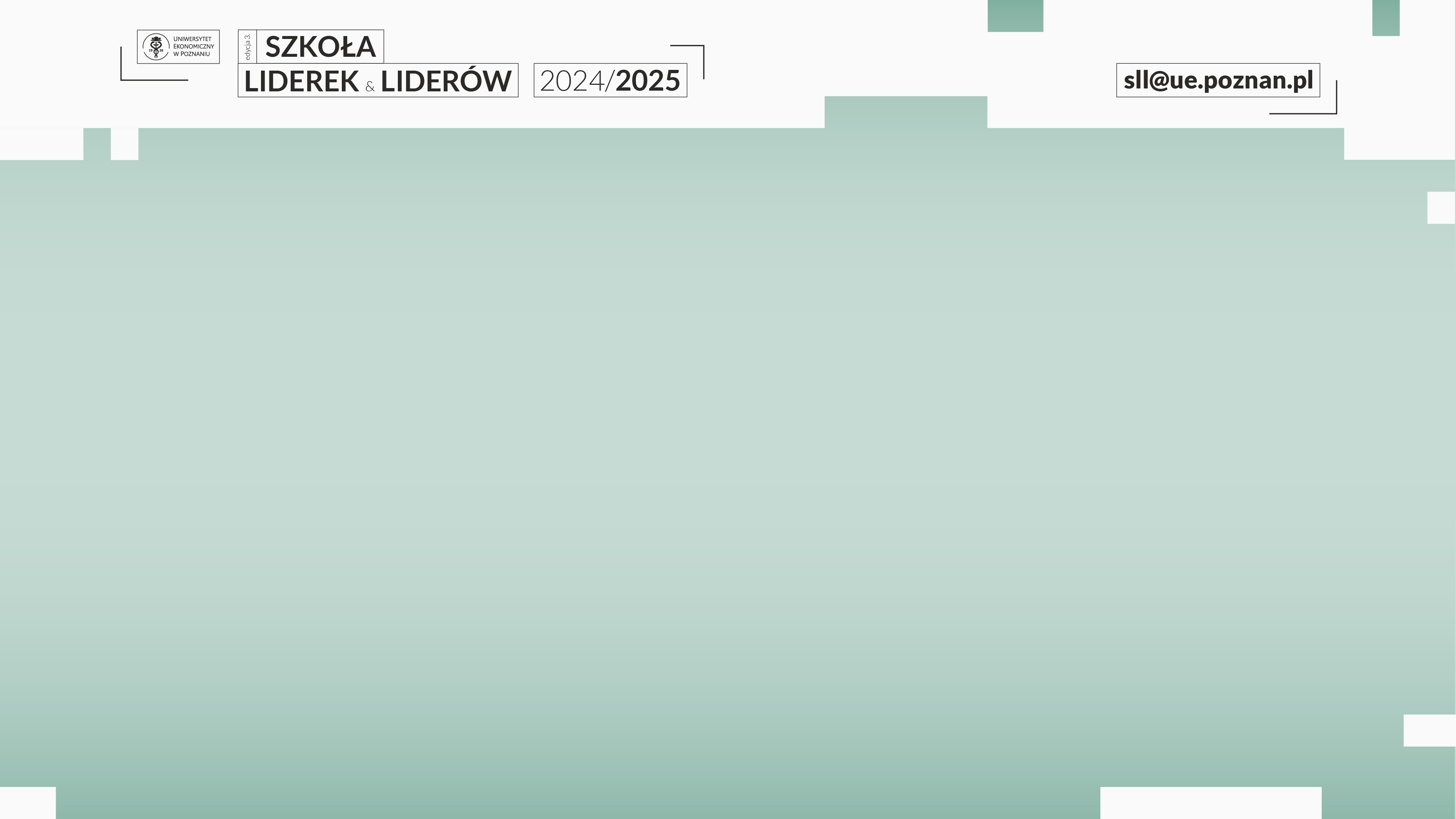 Pytania
Dziękuję za uwagę 
